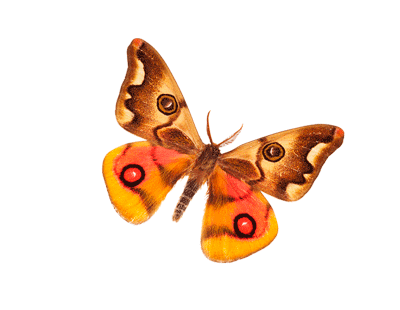 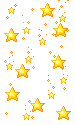 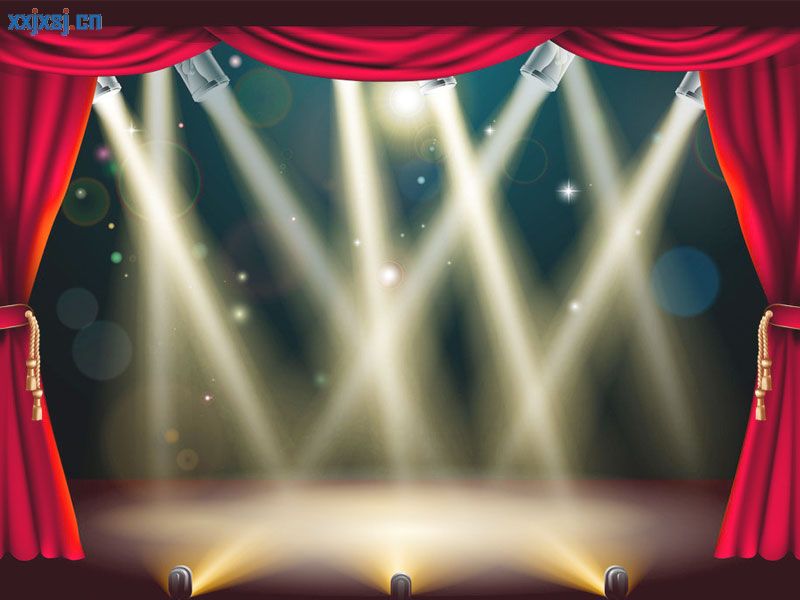 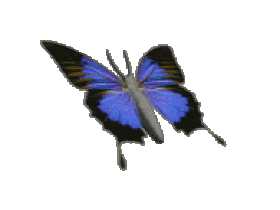 ТЕАТРАЛЬНАЯ СТРАНА
ПОДГОТОВИЛА ВОСПИТАТЕЛЬ МБДОУ ДЕТСКИЙ САД №15
ИЛЬЮШЕНКОВА СВЕТЛАНА ВИКТОРОВНА
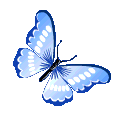 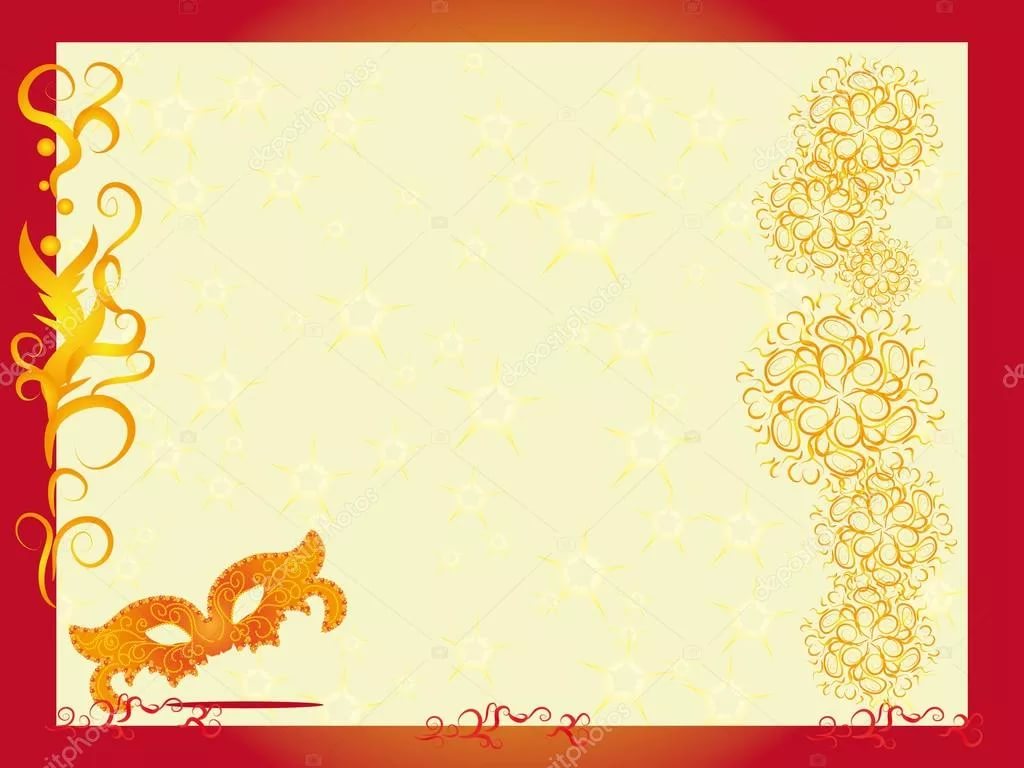 Театр волшебная страна!
Сколько чудес нам дарит она,
Праздник, улыбки, песни и смех игра
В этой стране ожидает нас всех!
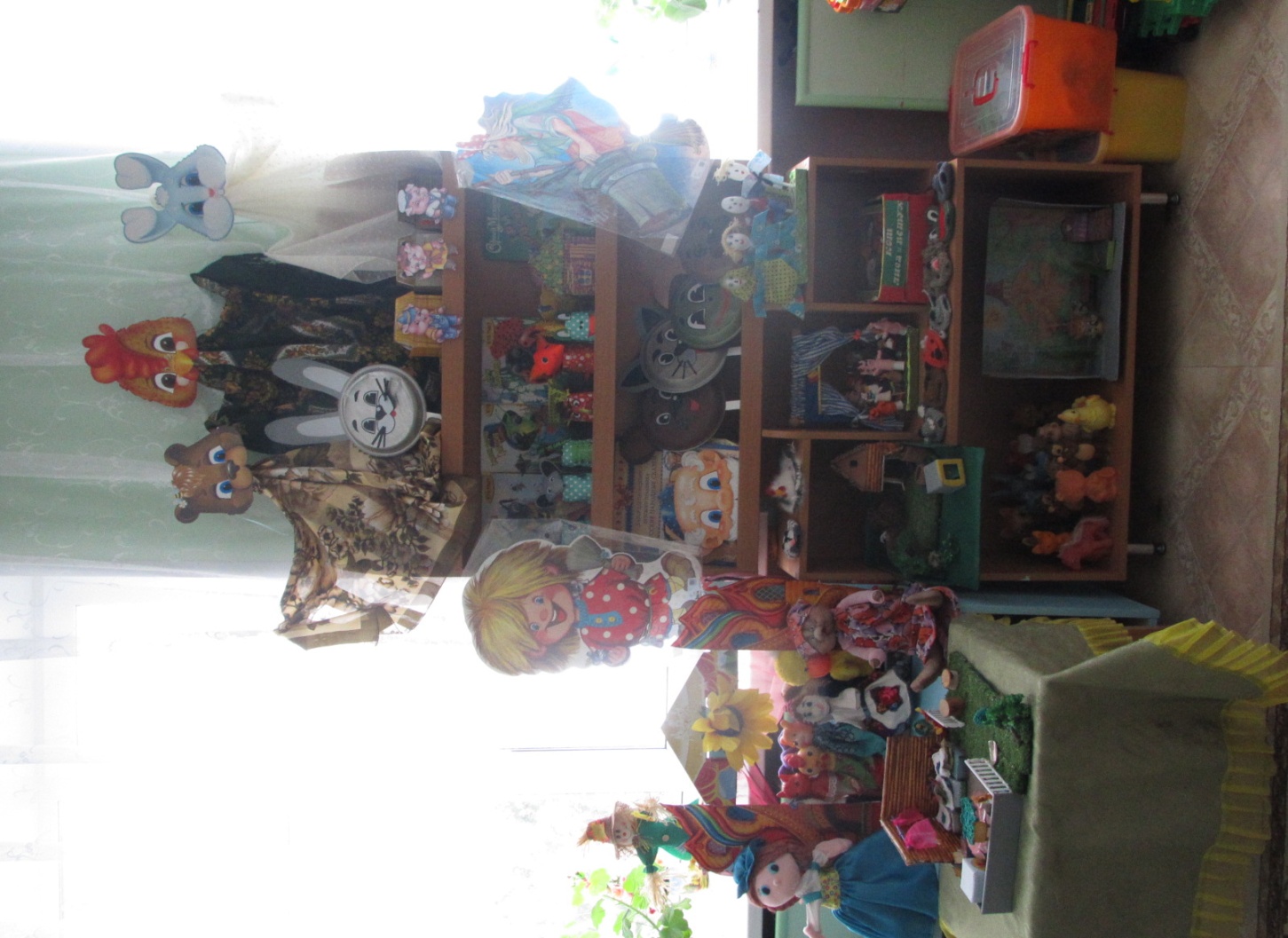 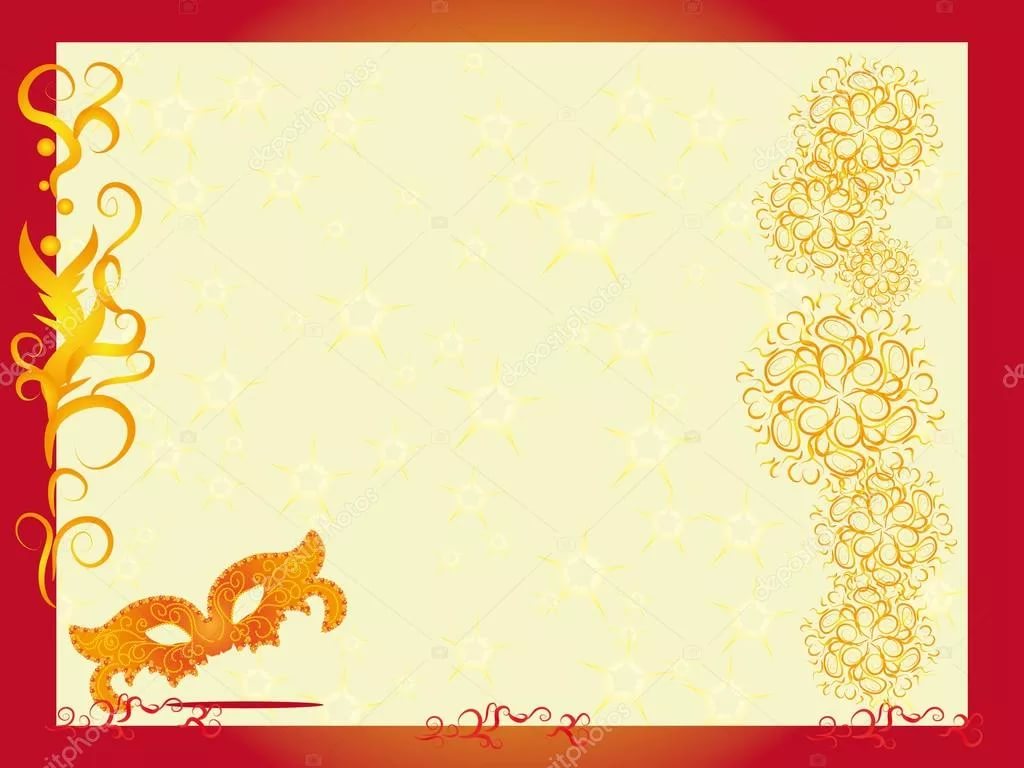 Пальчиковый театр
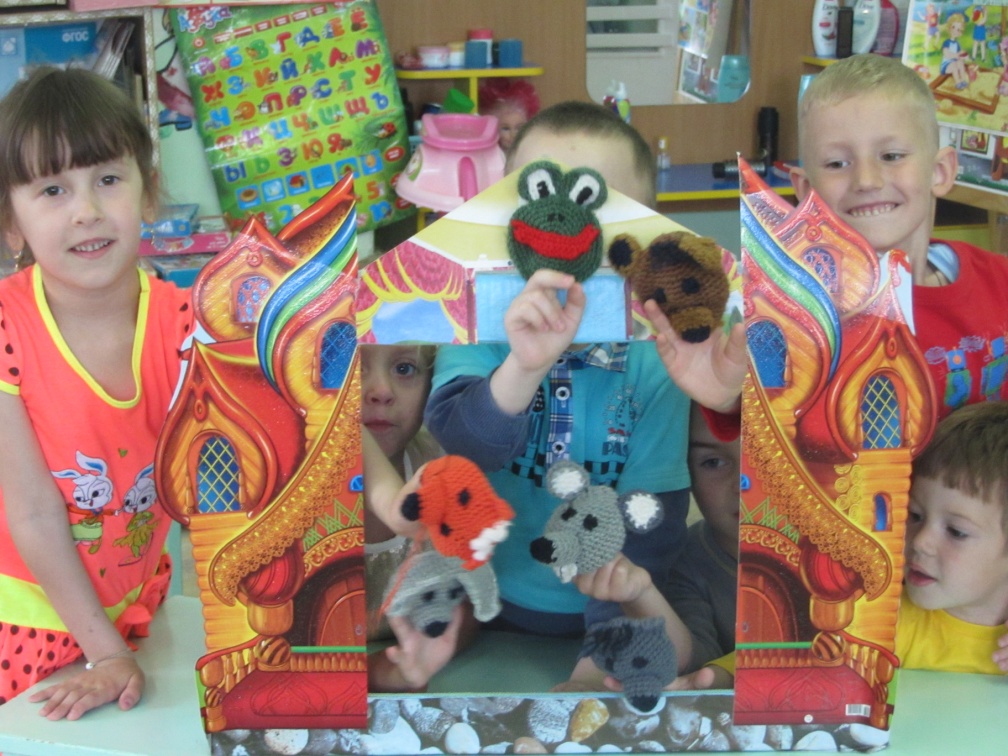 «Ум ребенка — на кончиках пальцев»
В. А. Сухомлинский
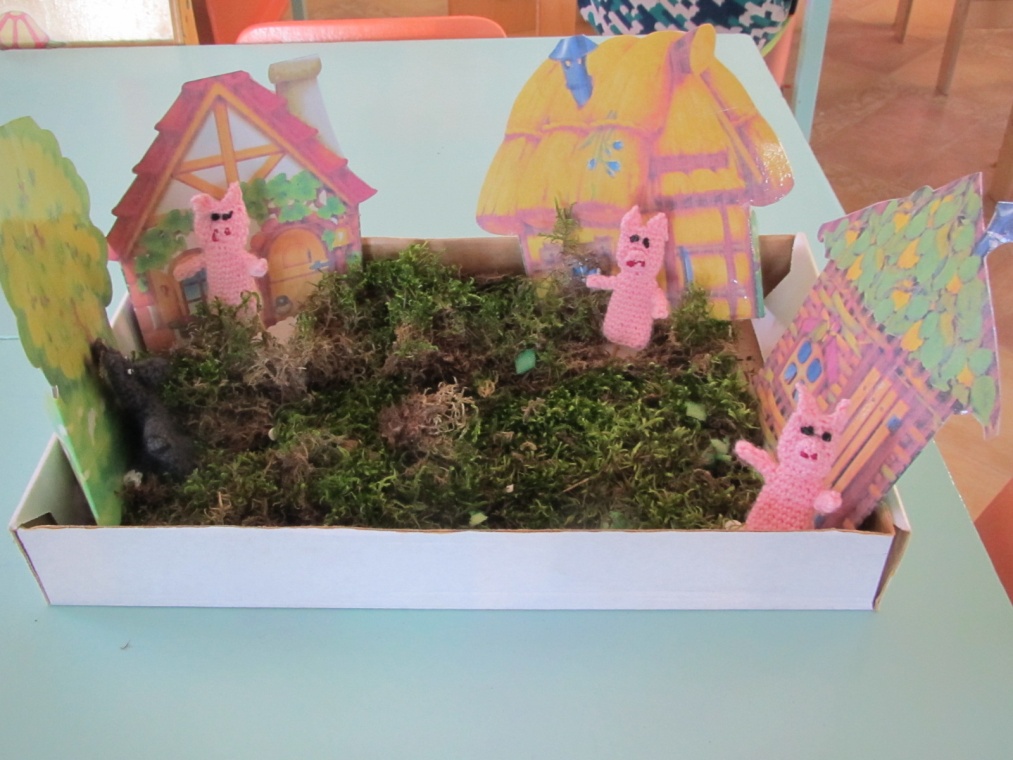 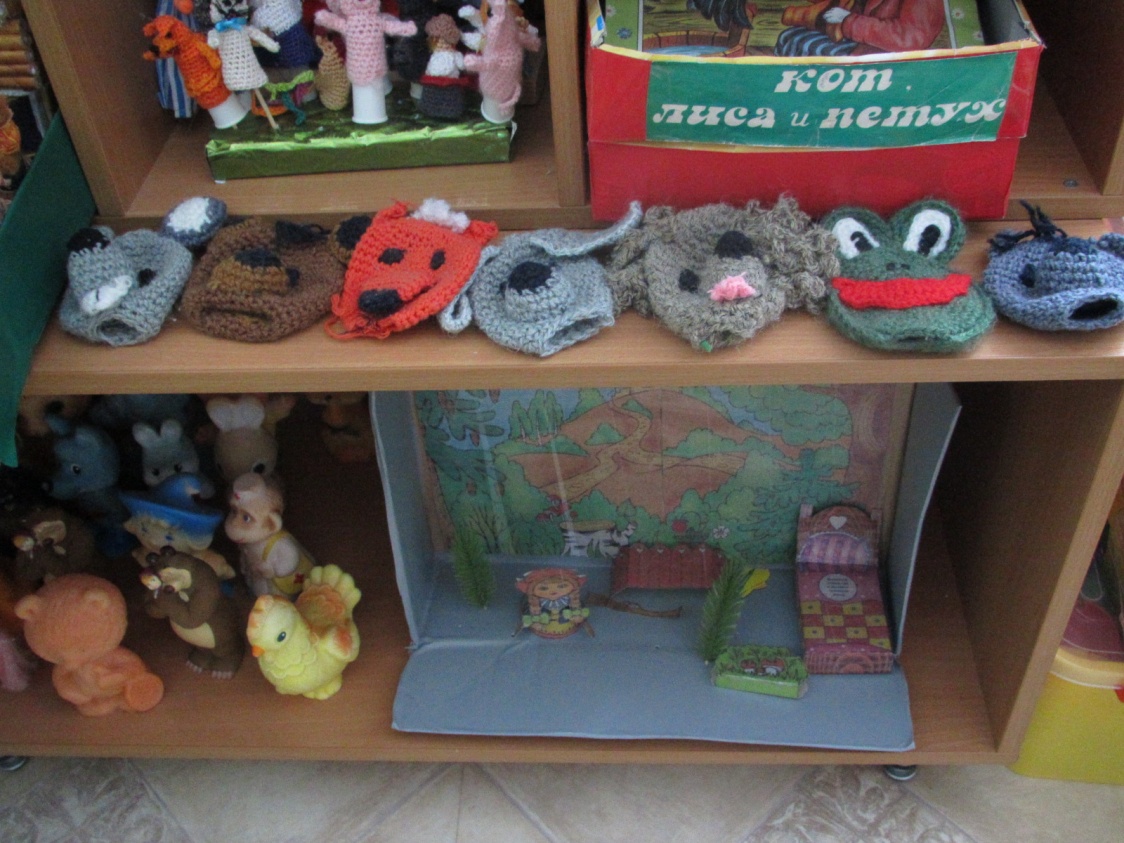 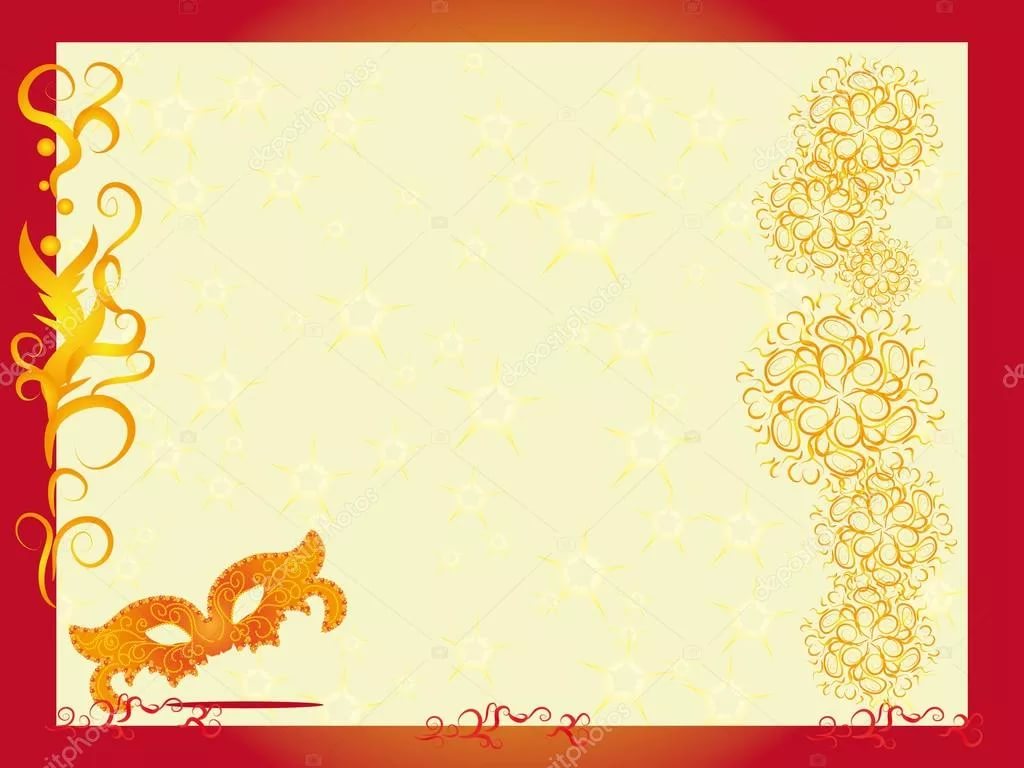 Настольный театр игрушек
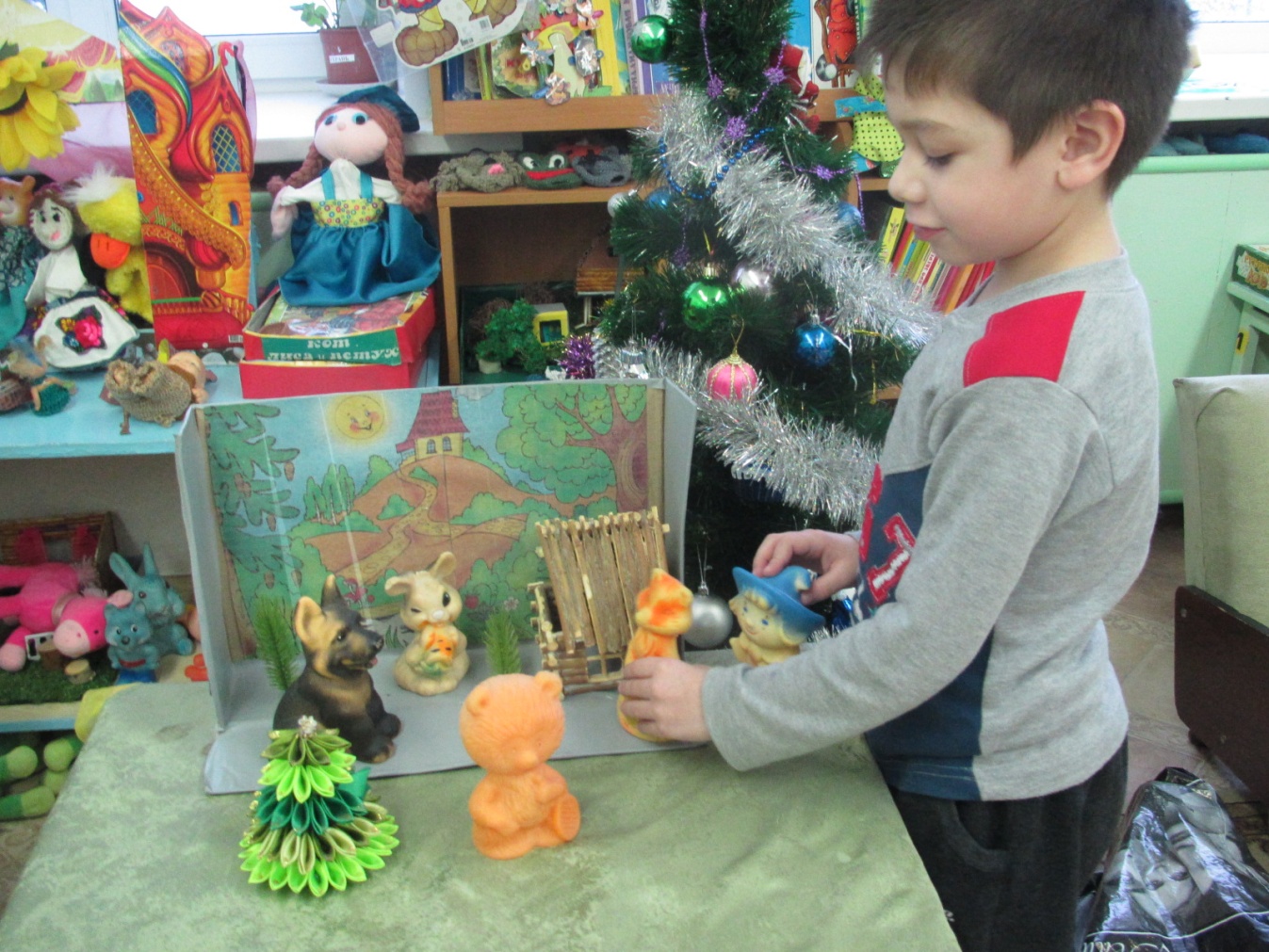 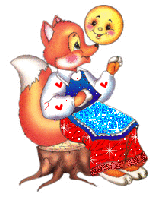 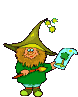 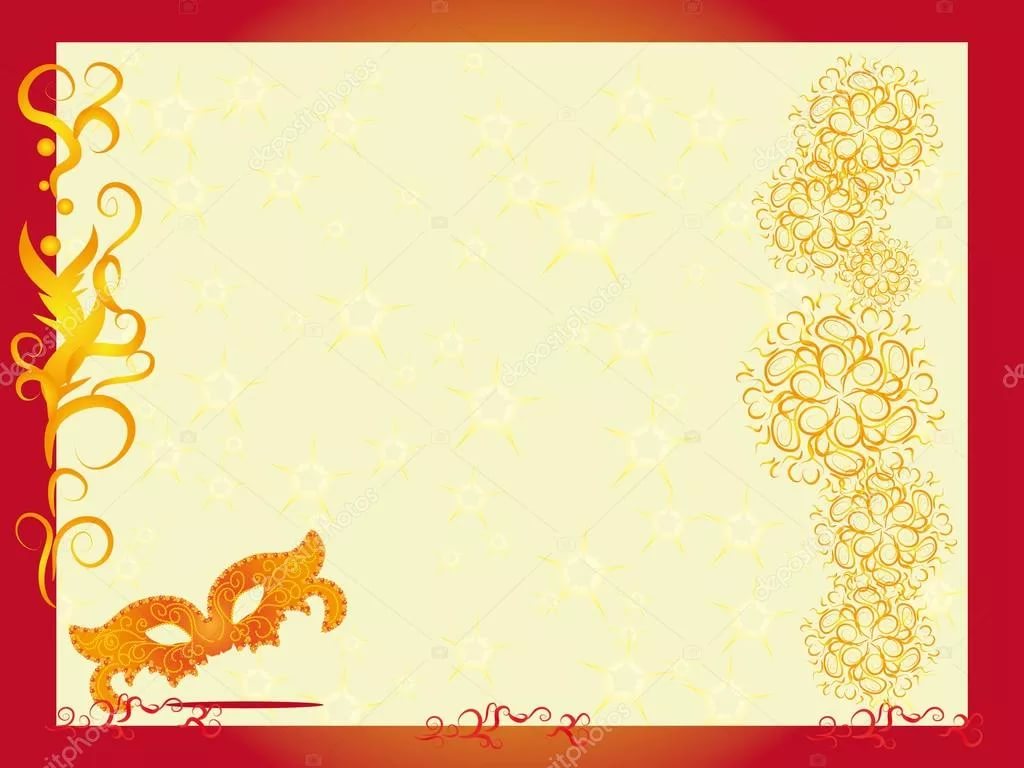 Театр в коробке
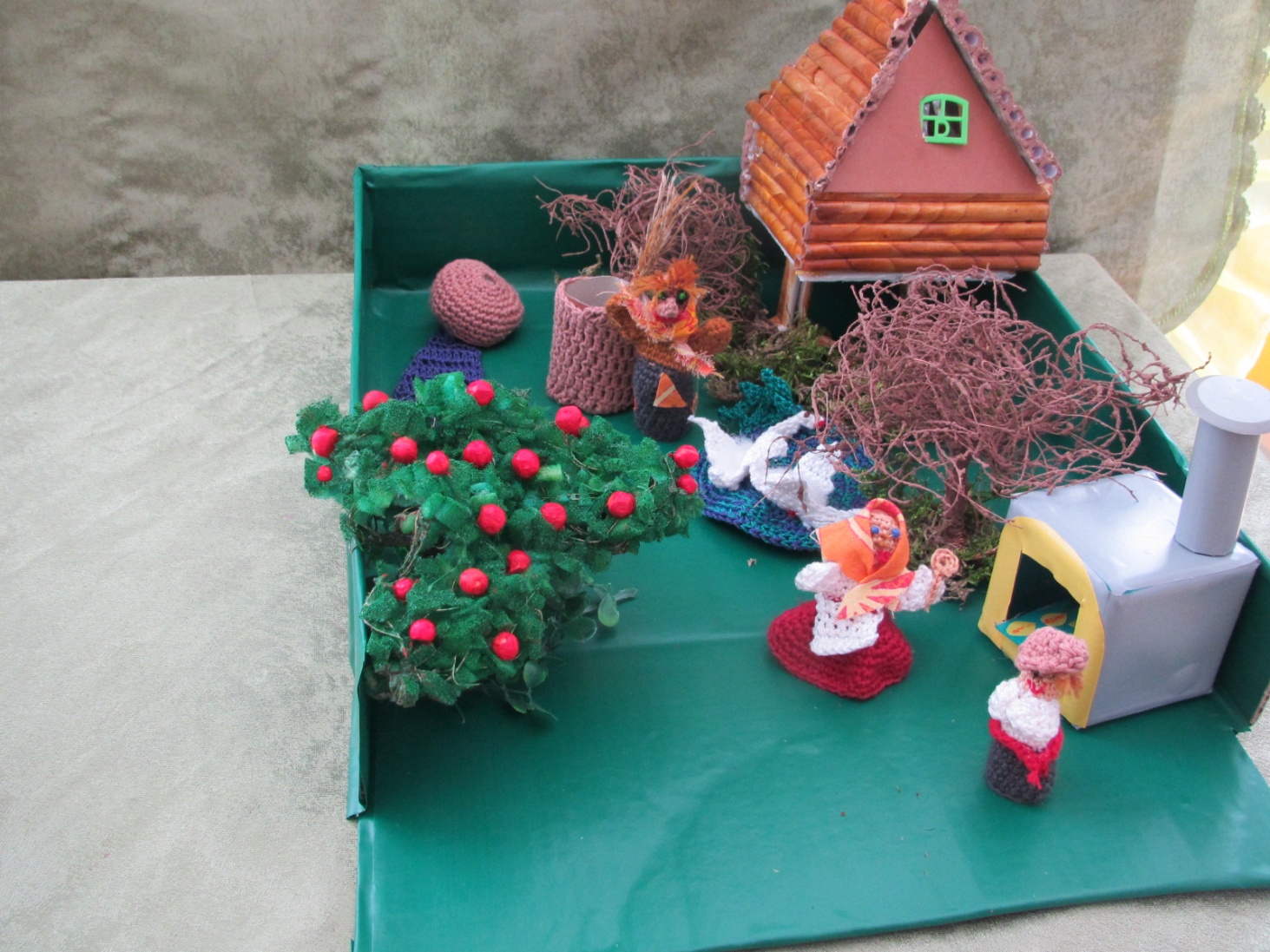 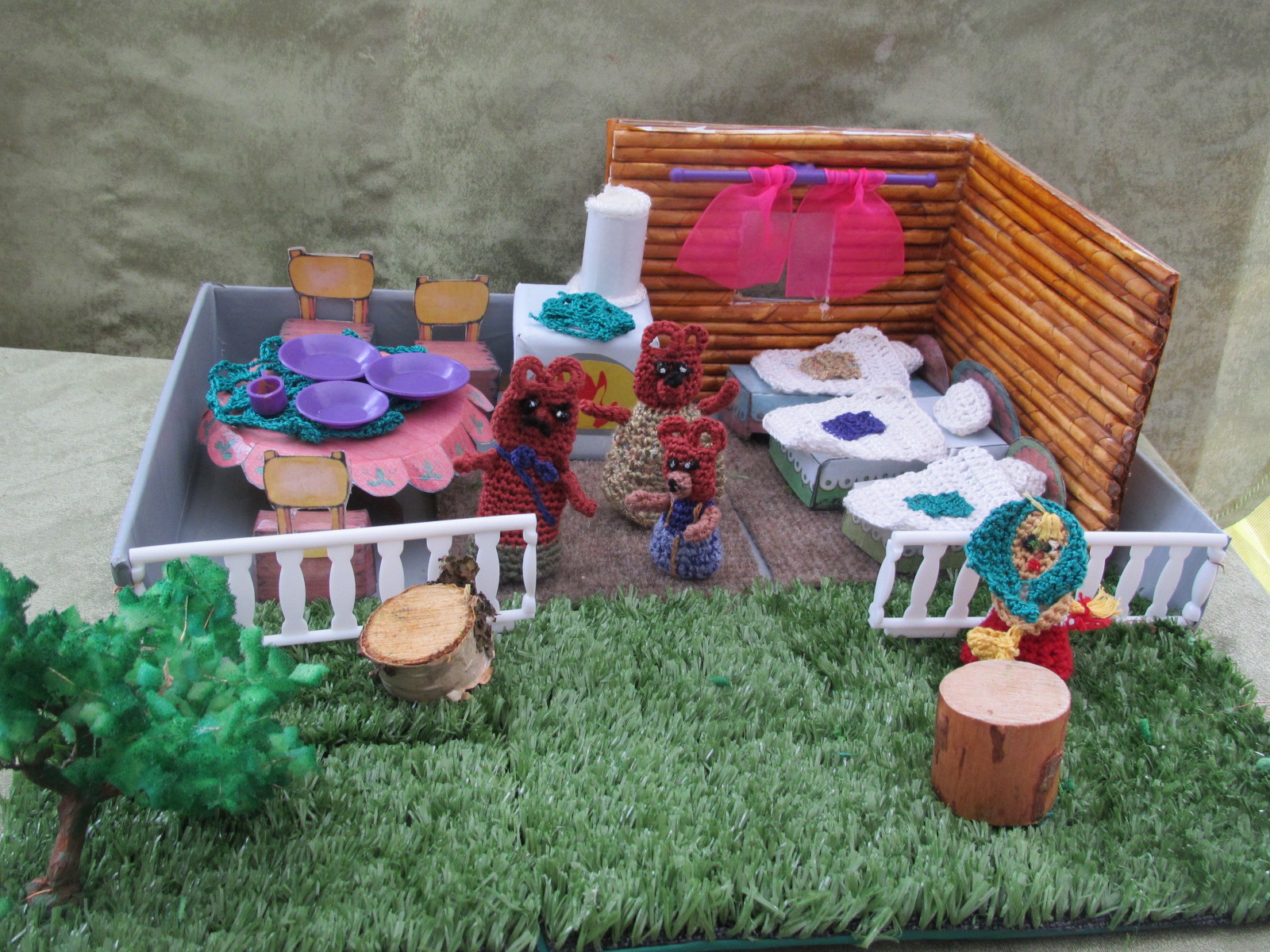 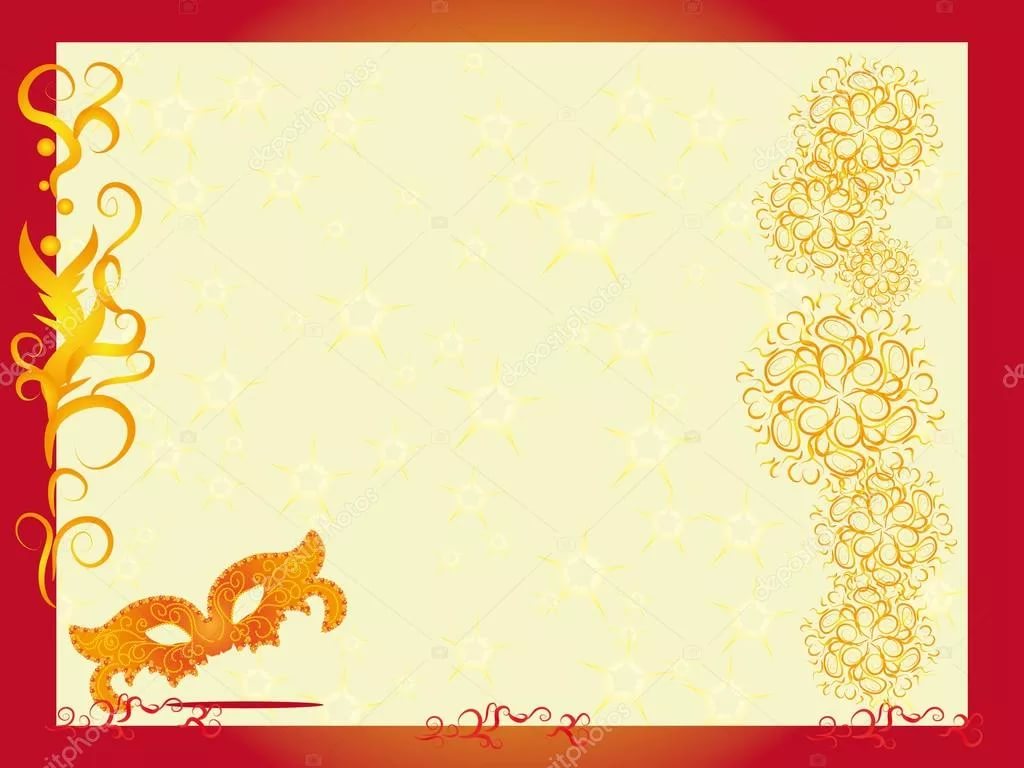 Театр на ложках
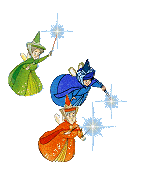 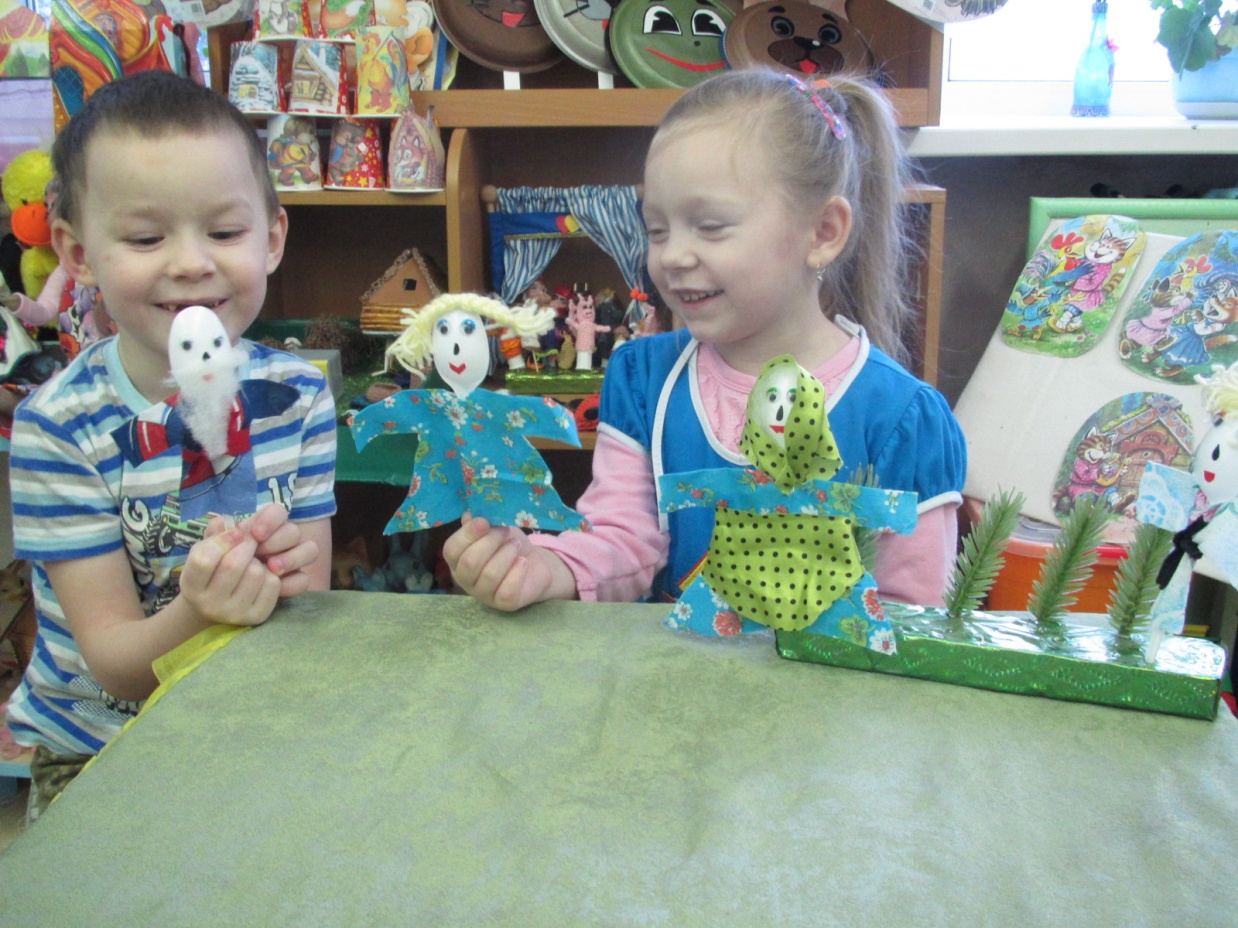 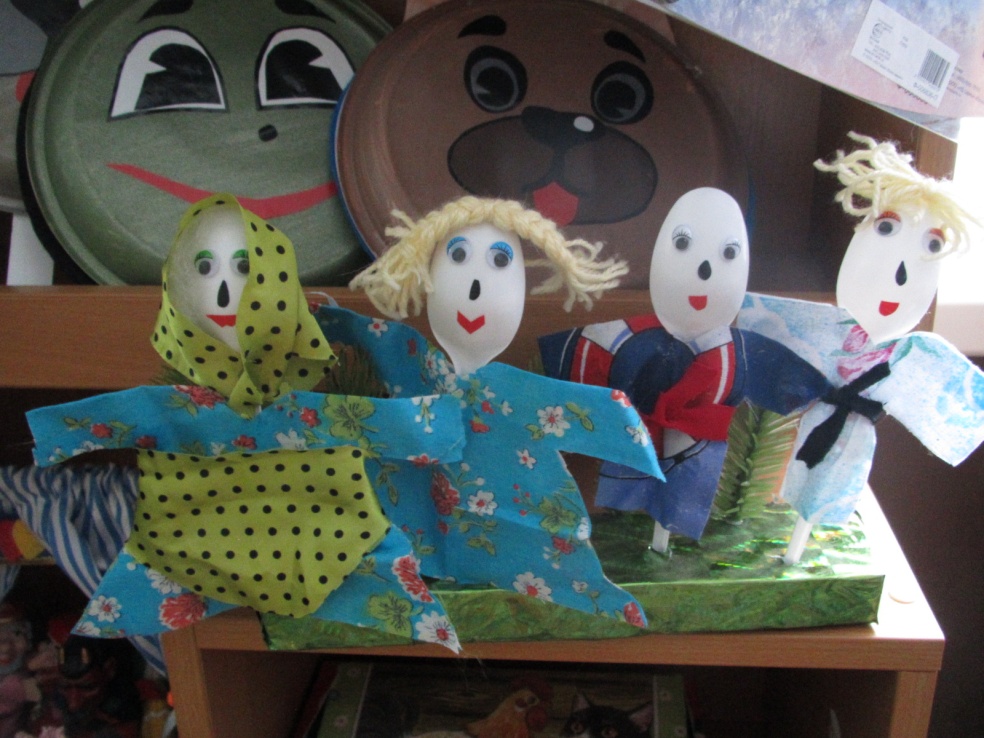 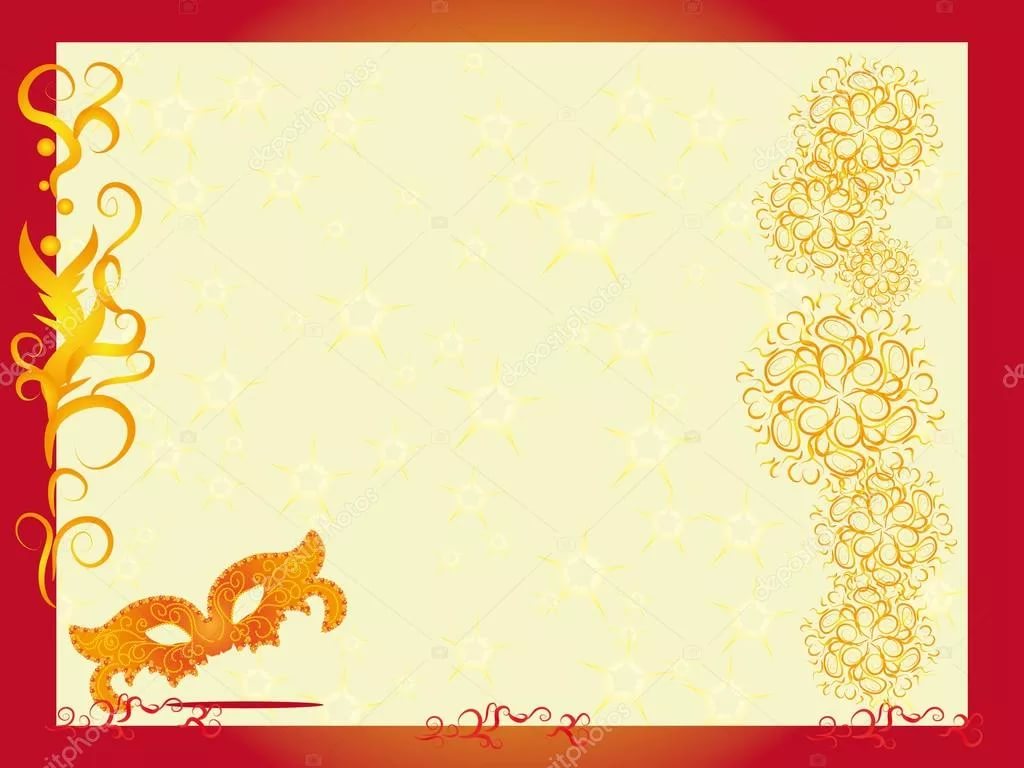 Театр на прищепках
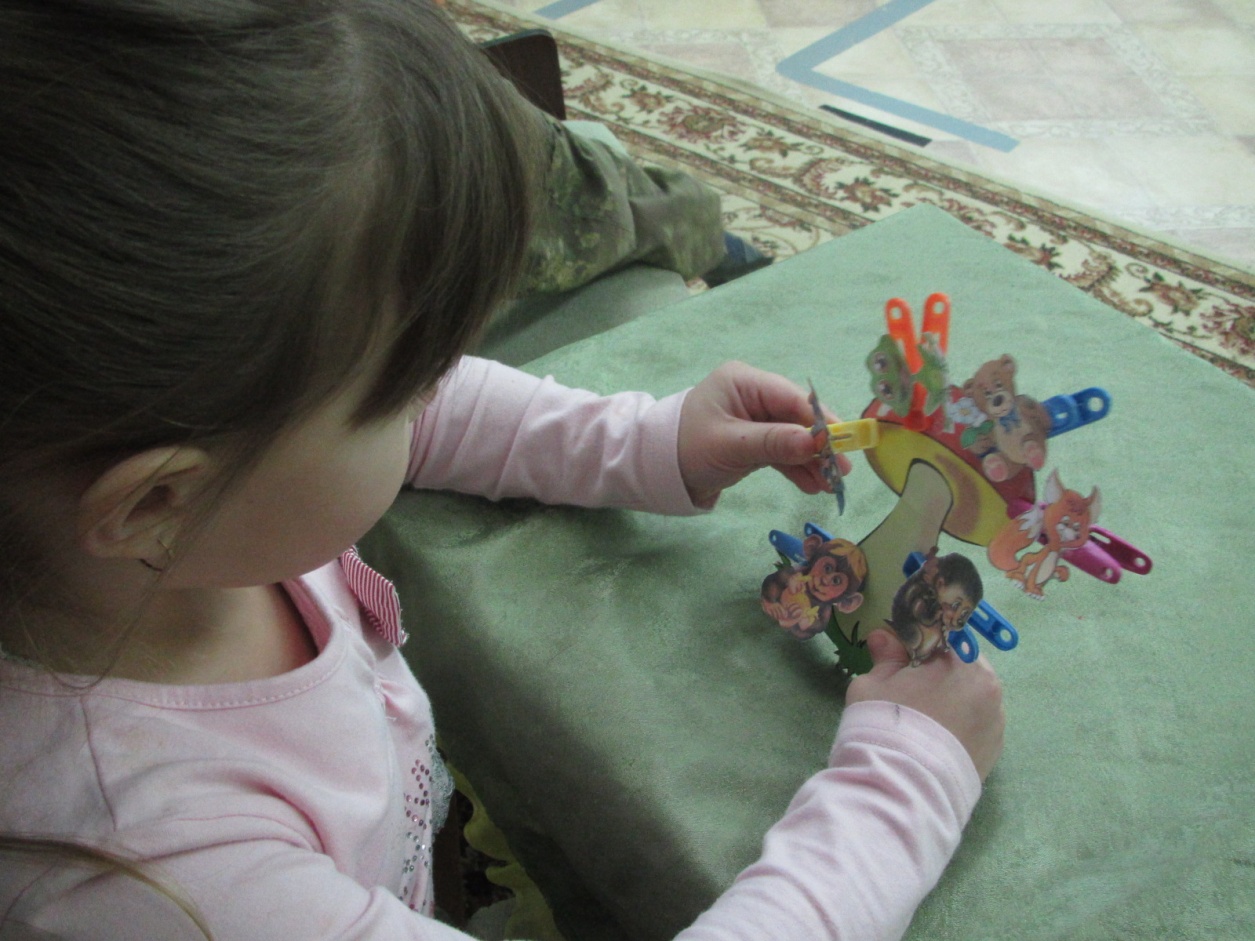 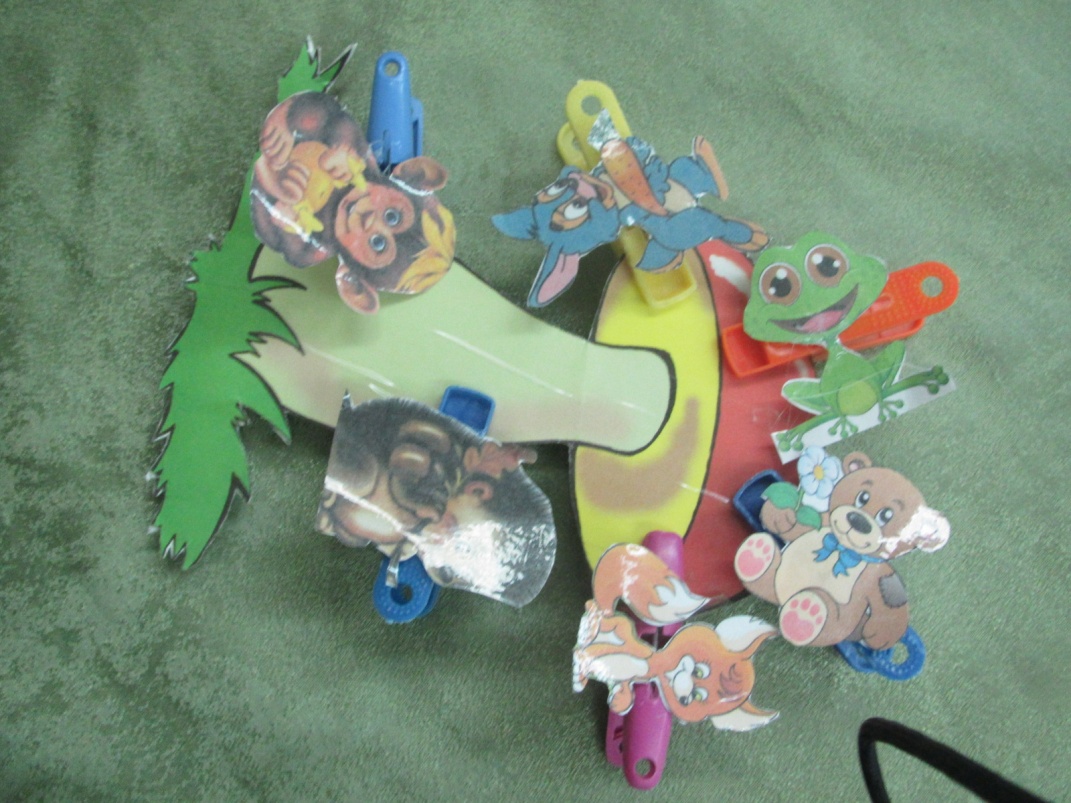 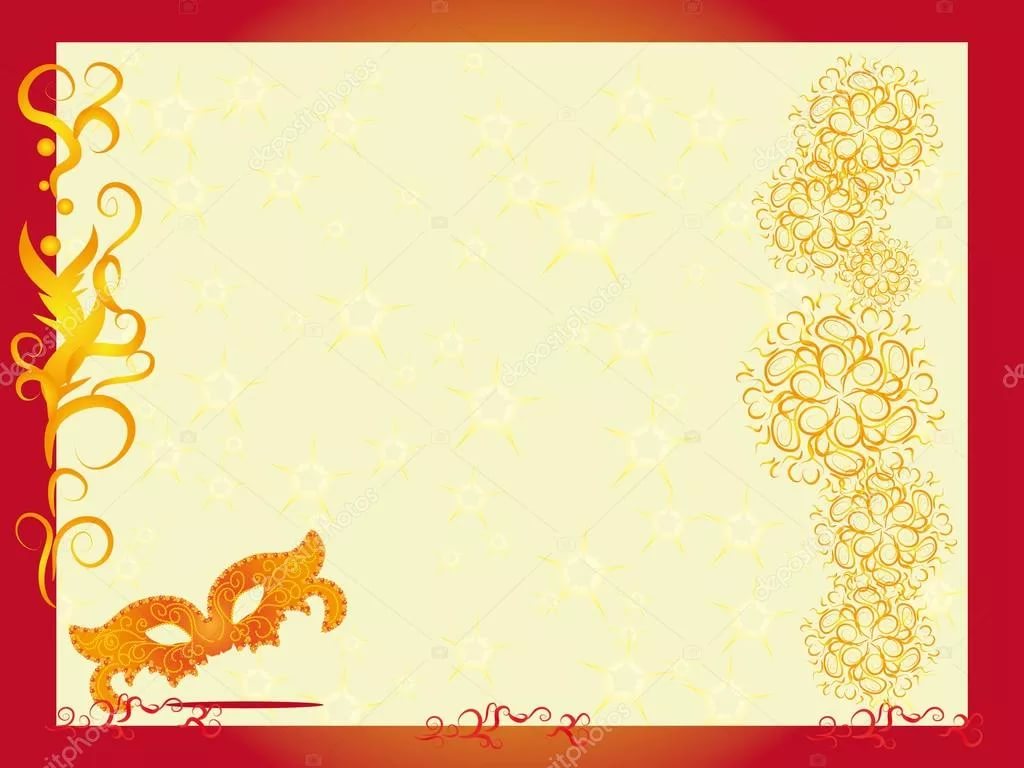 Театр на тарелках
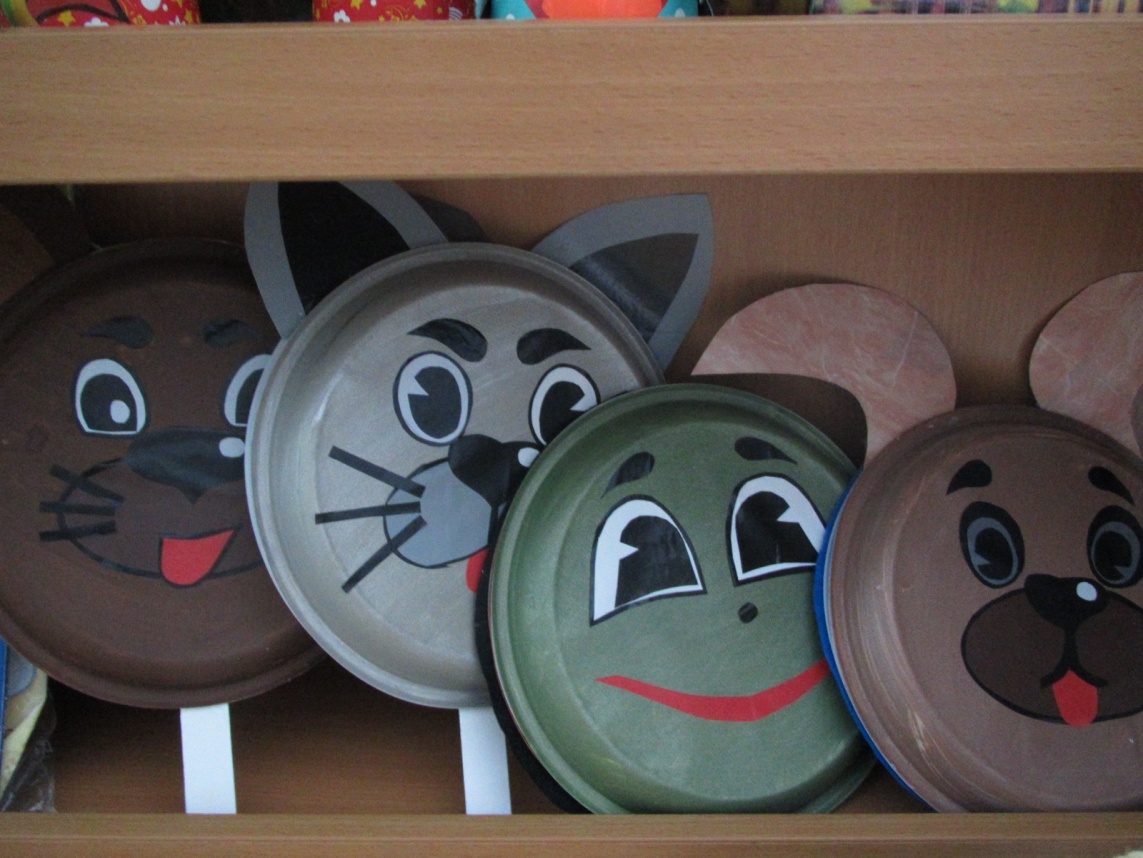 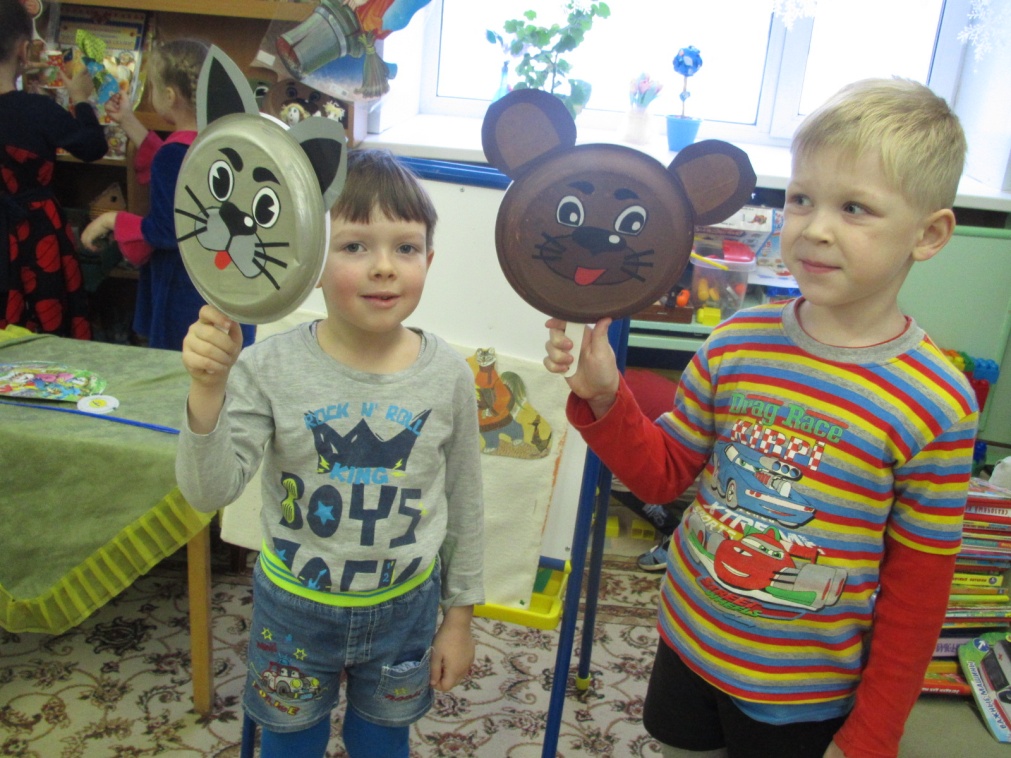 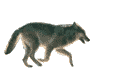 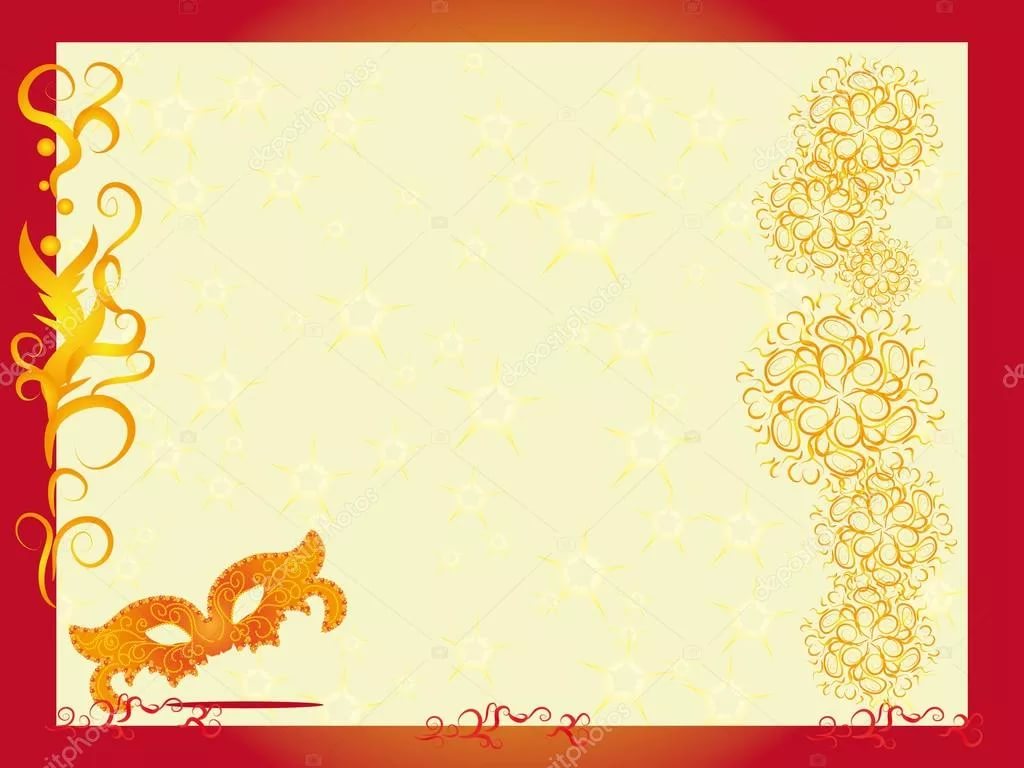 Театр на стаканчиках
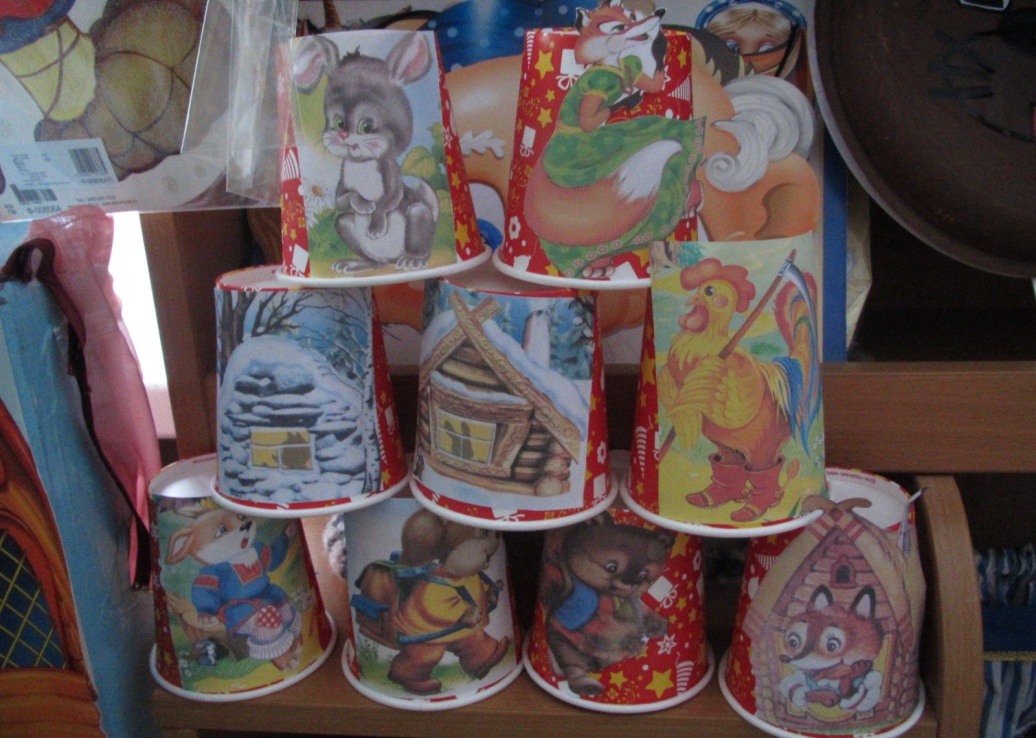 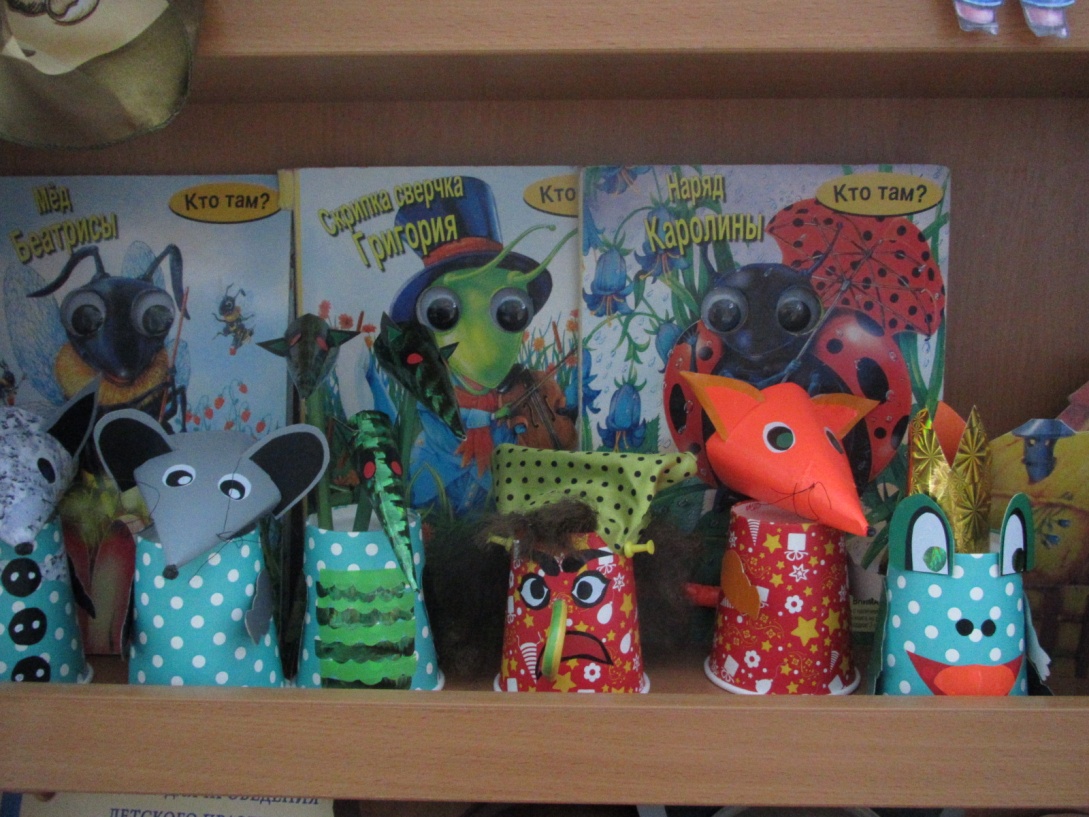 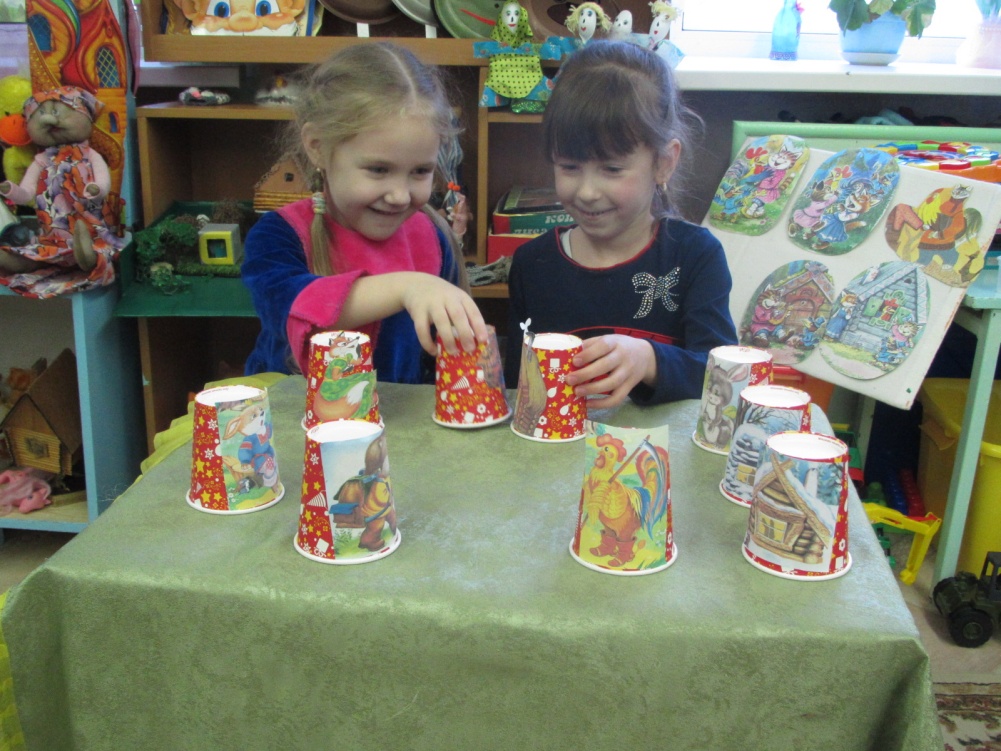 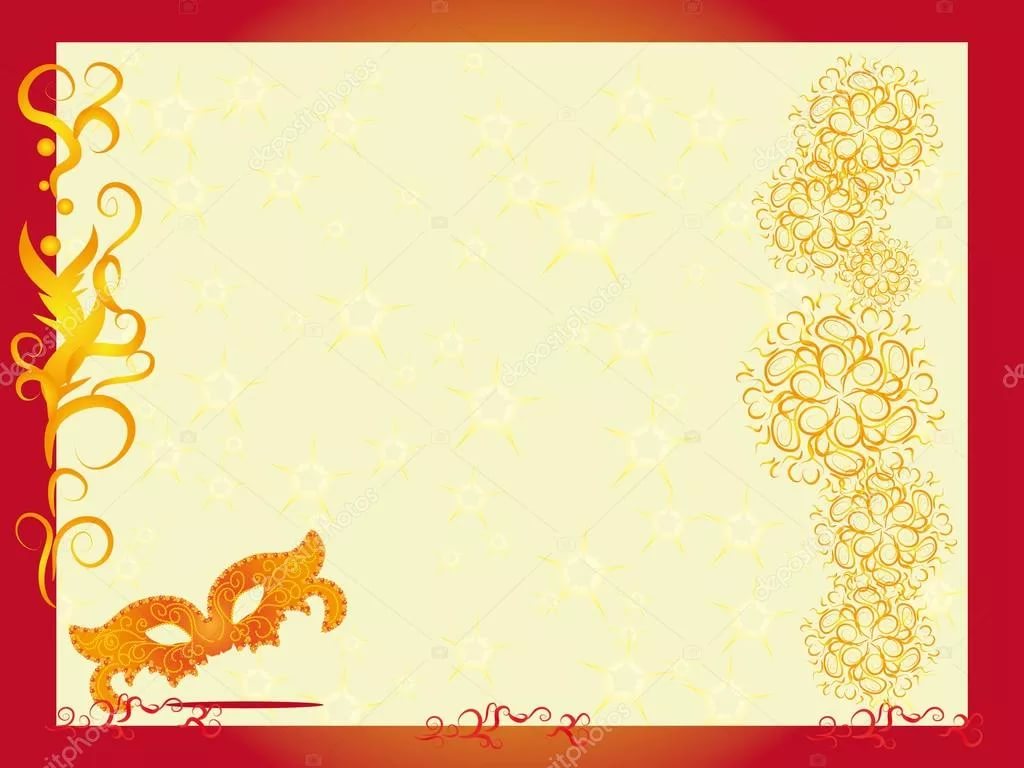 Театр би-ба-бо
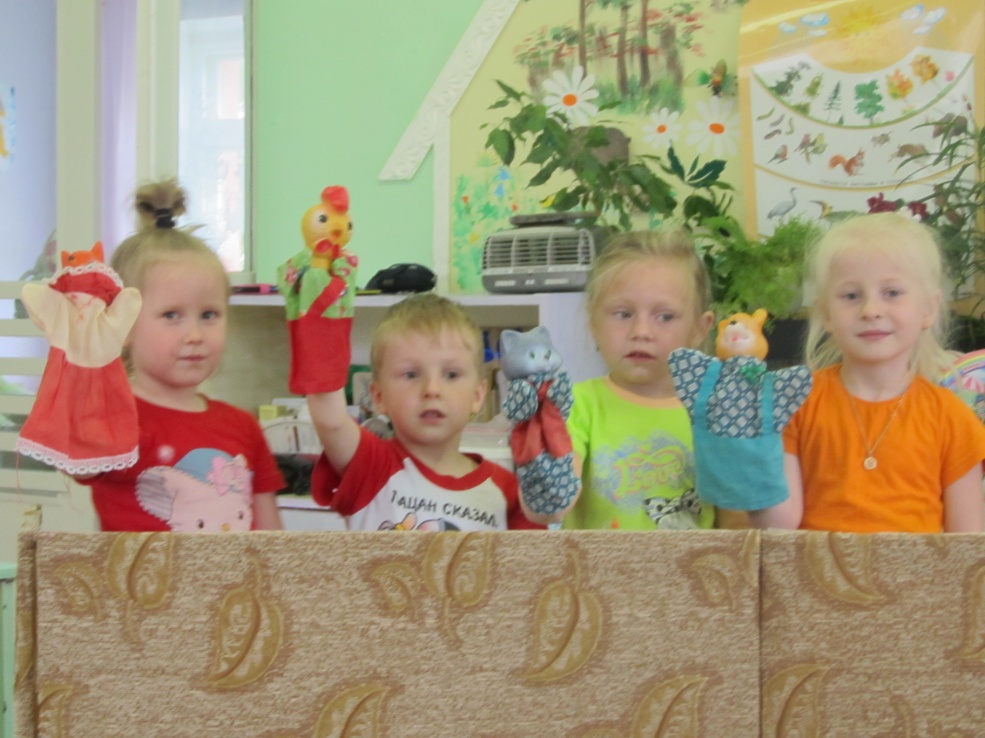 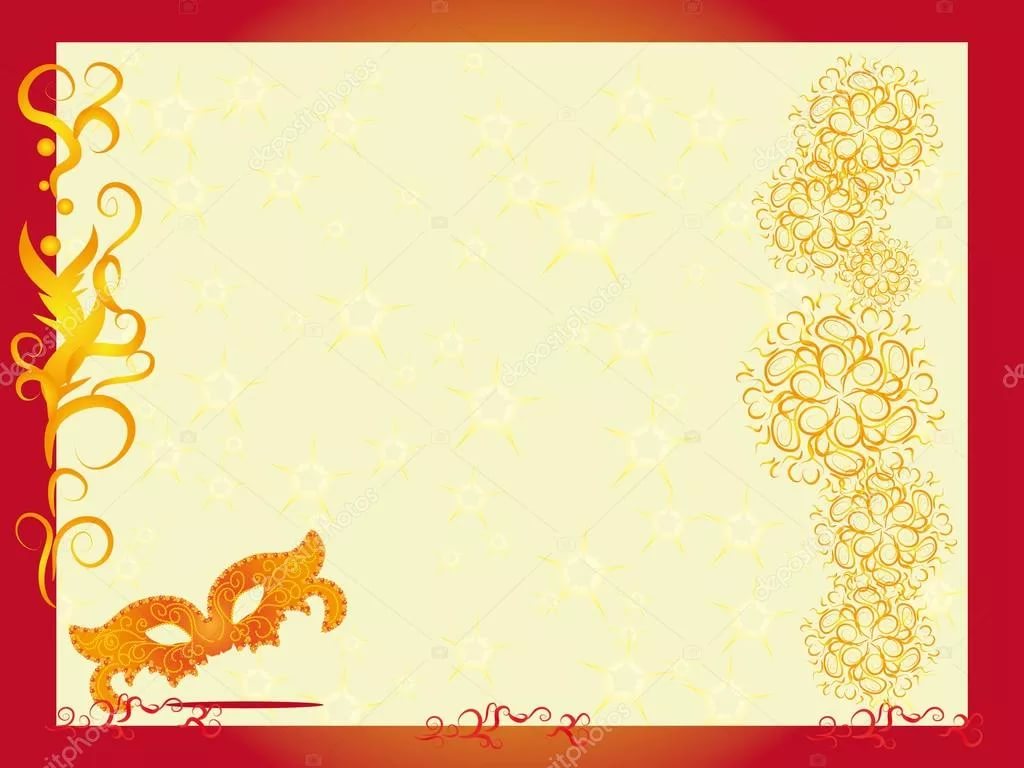 КОСТЮМИРОВАННЫЙ ТЕАТР
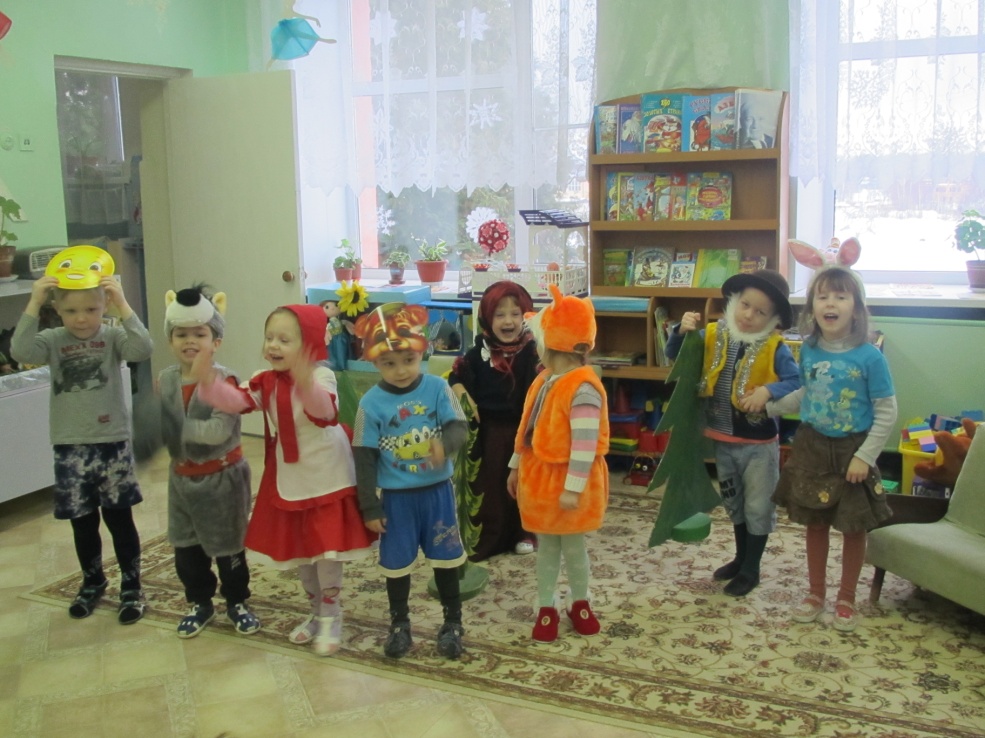 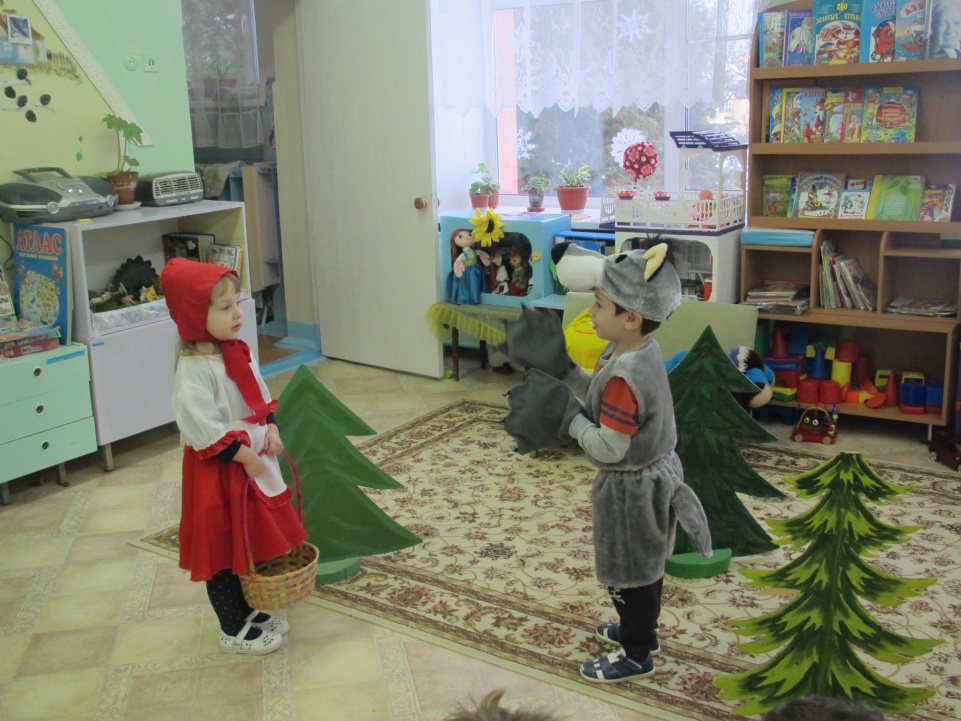 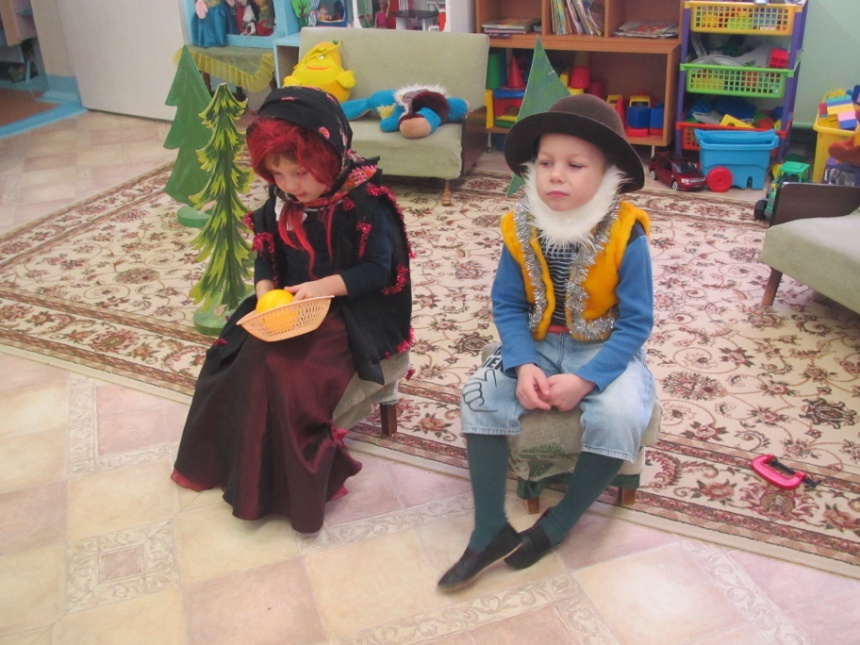 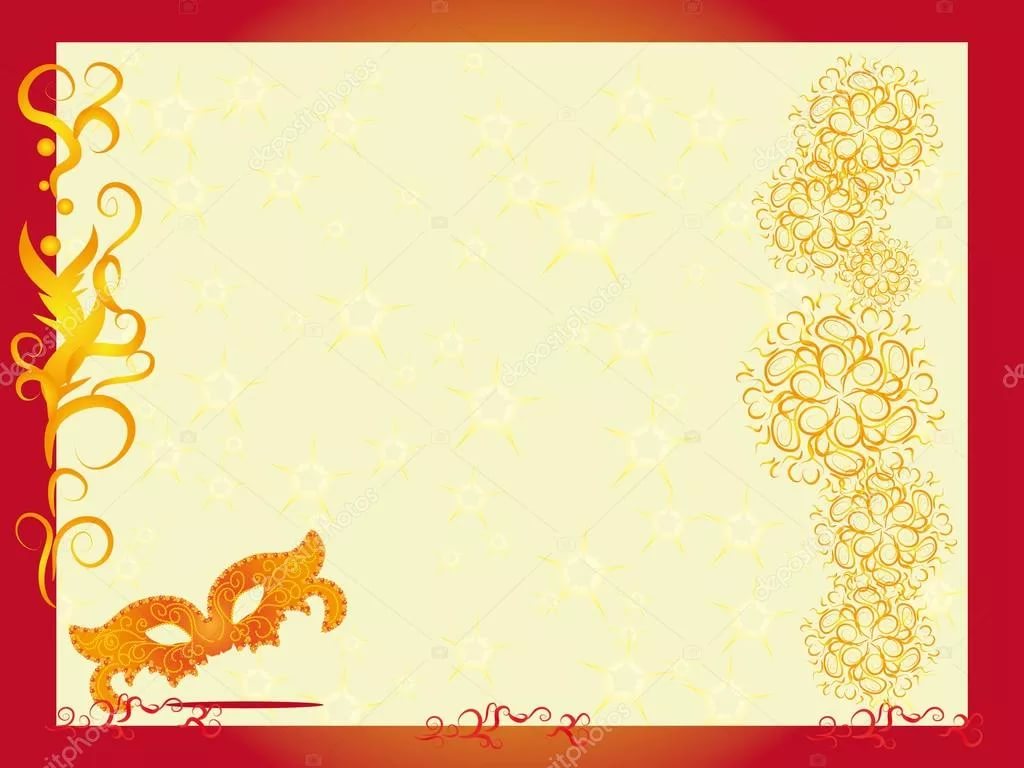 КОСТЮМИРОВАННЫЙ ТЕАТР
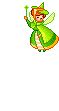 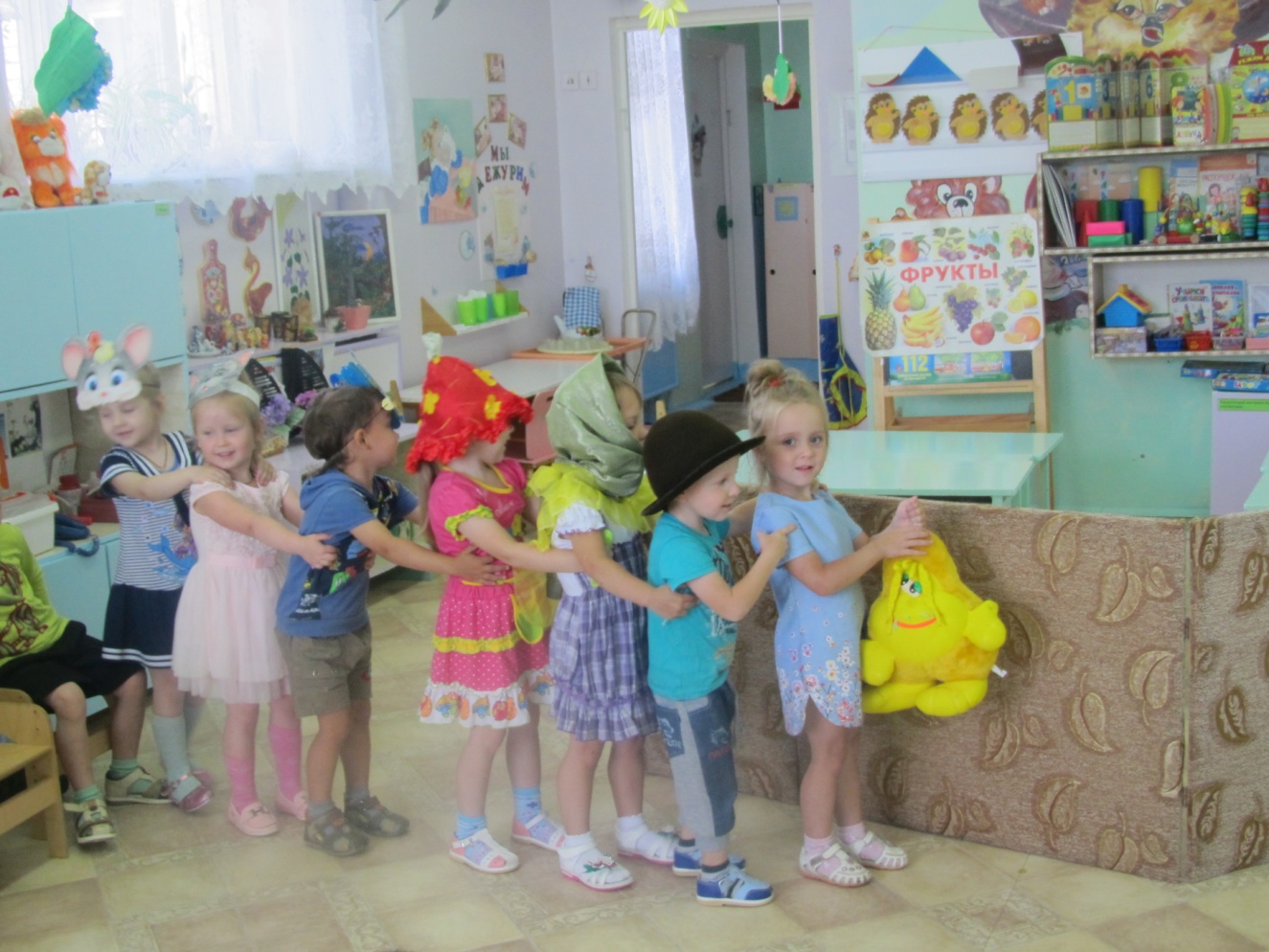 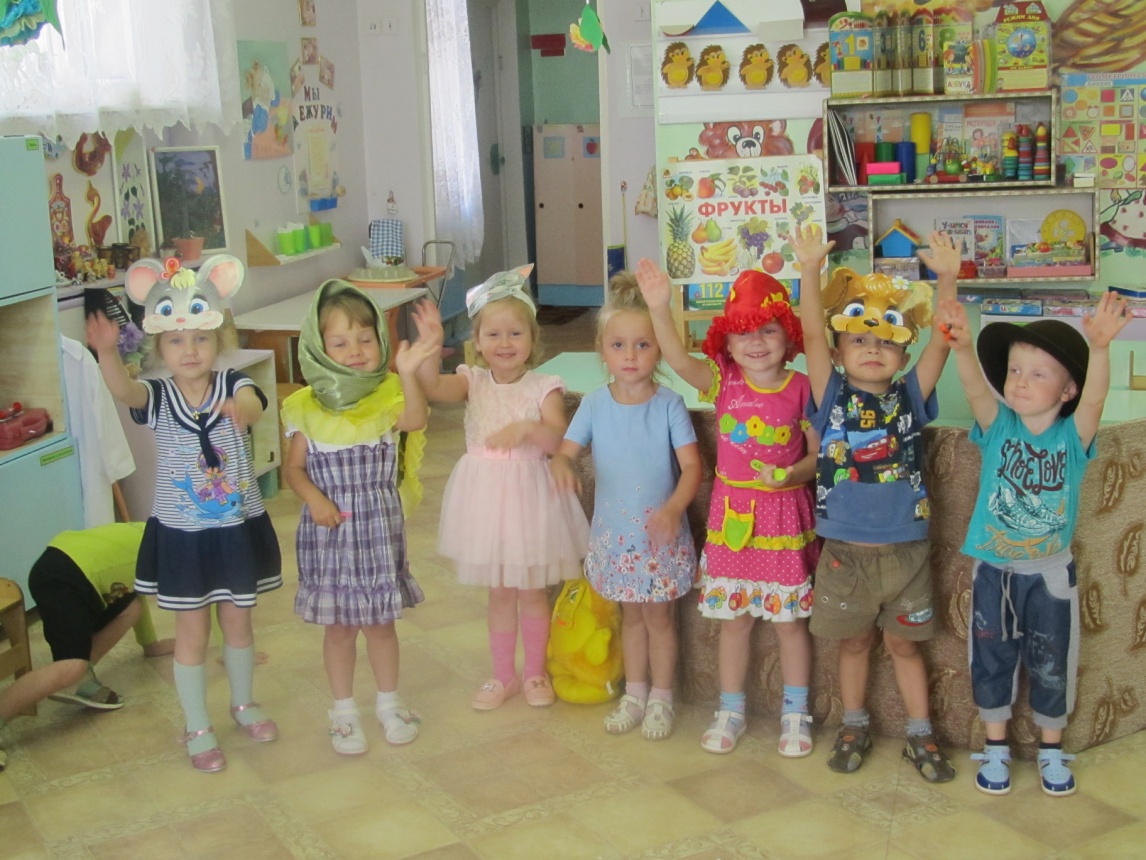 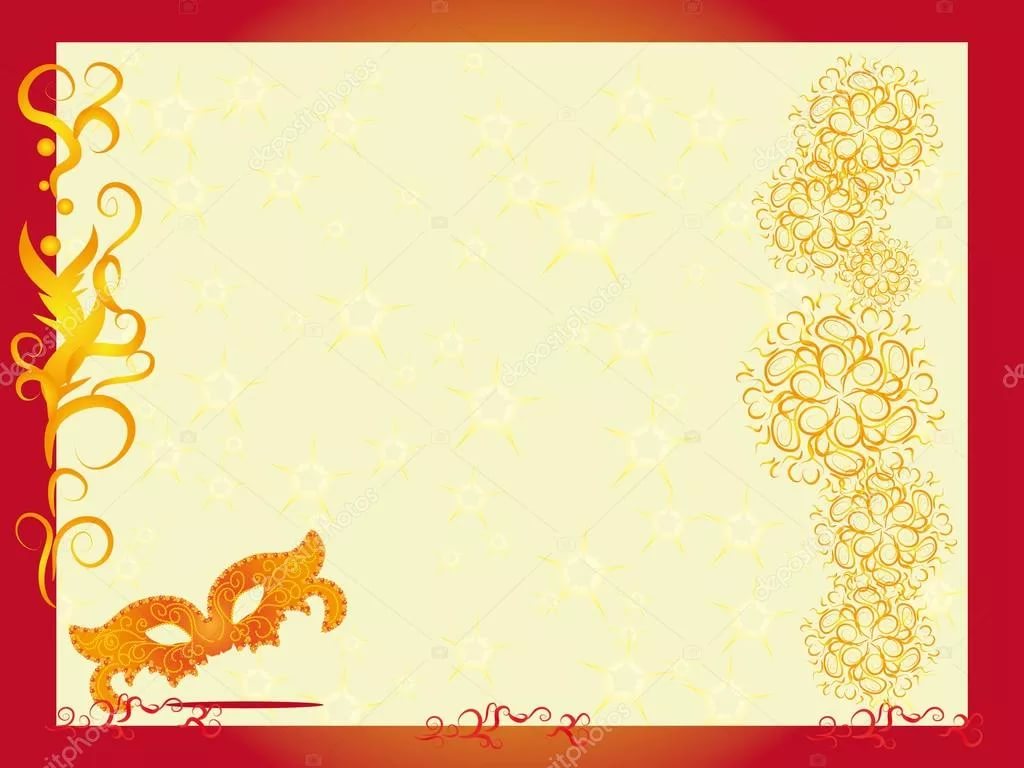 Магнитный театр
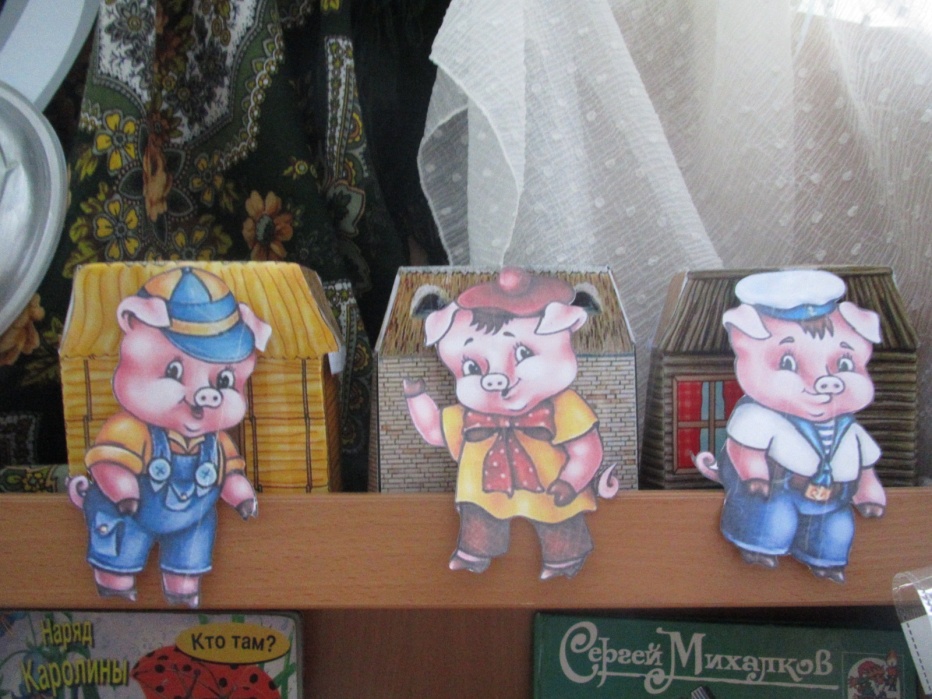 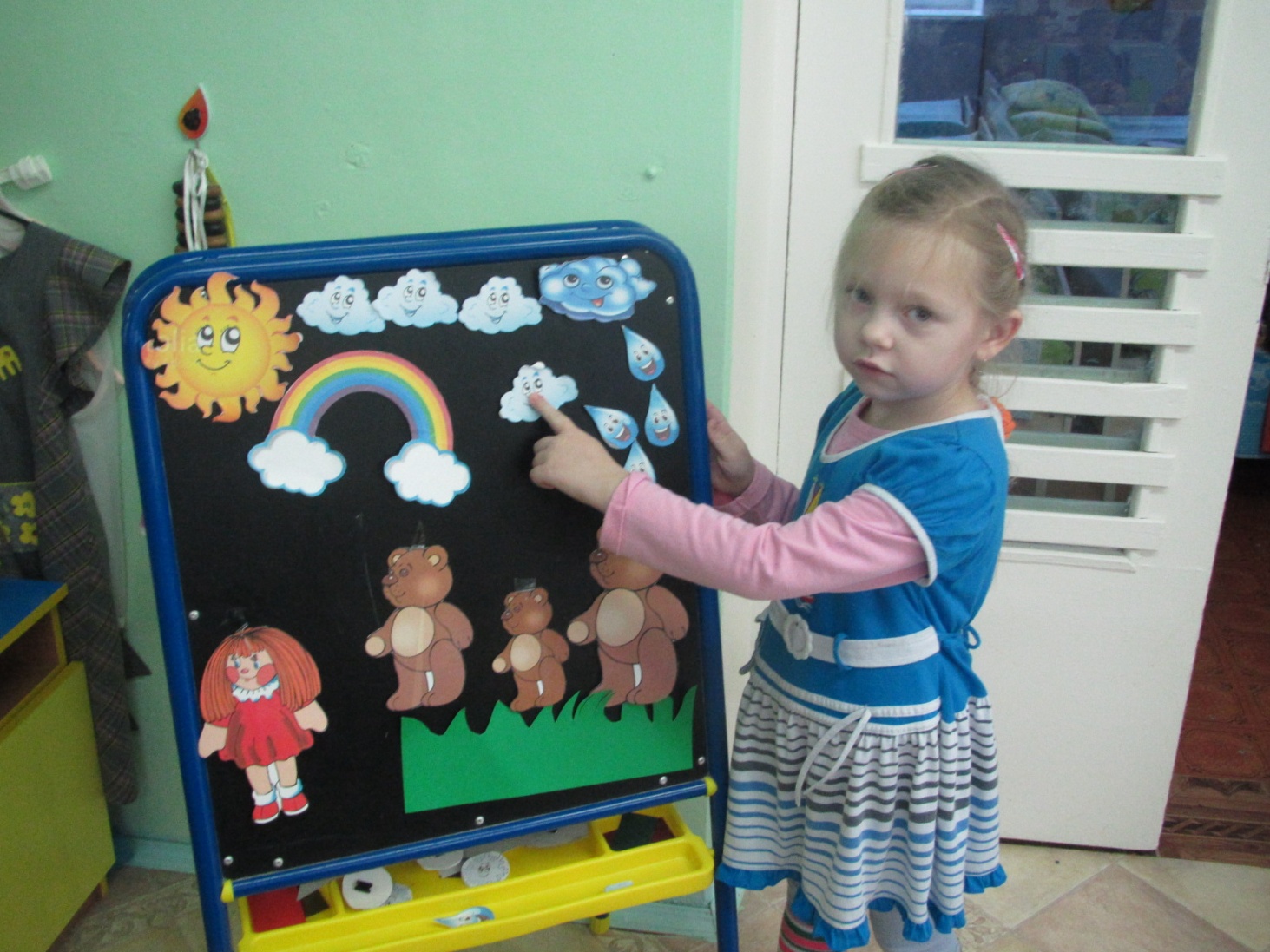 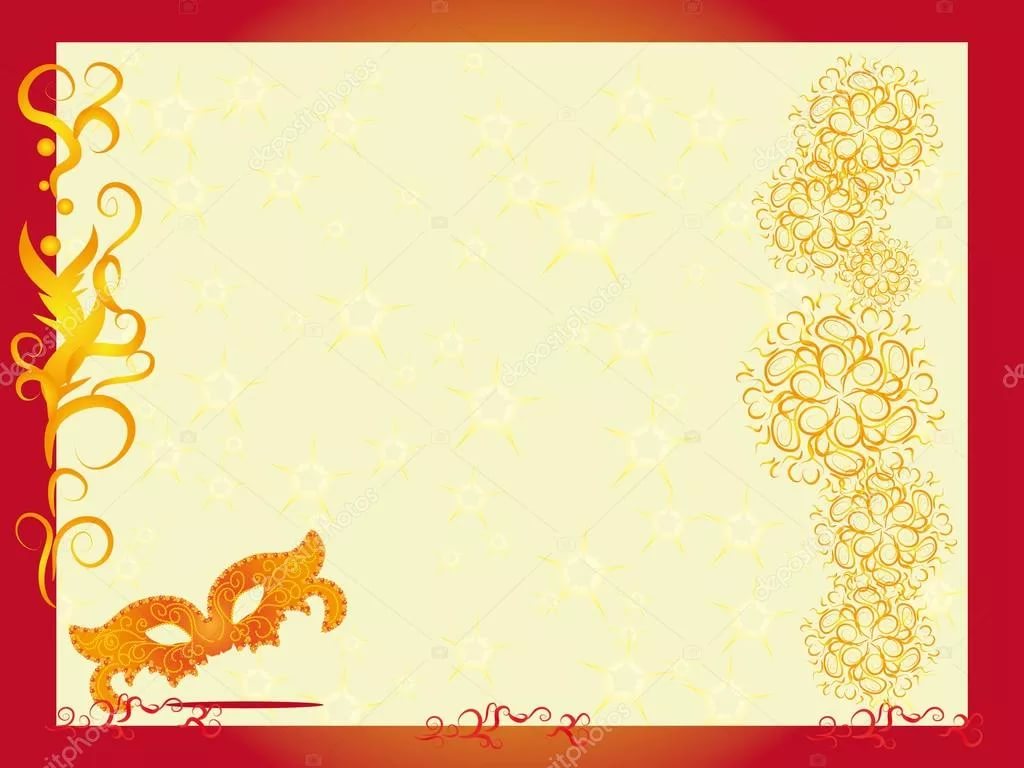 Театр маски
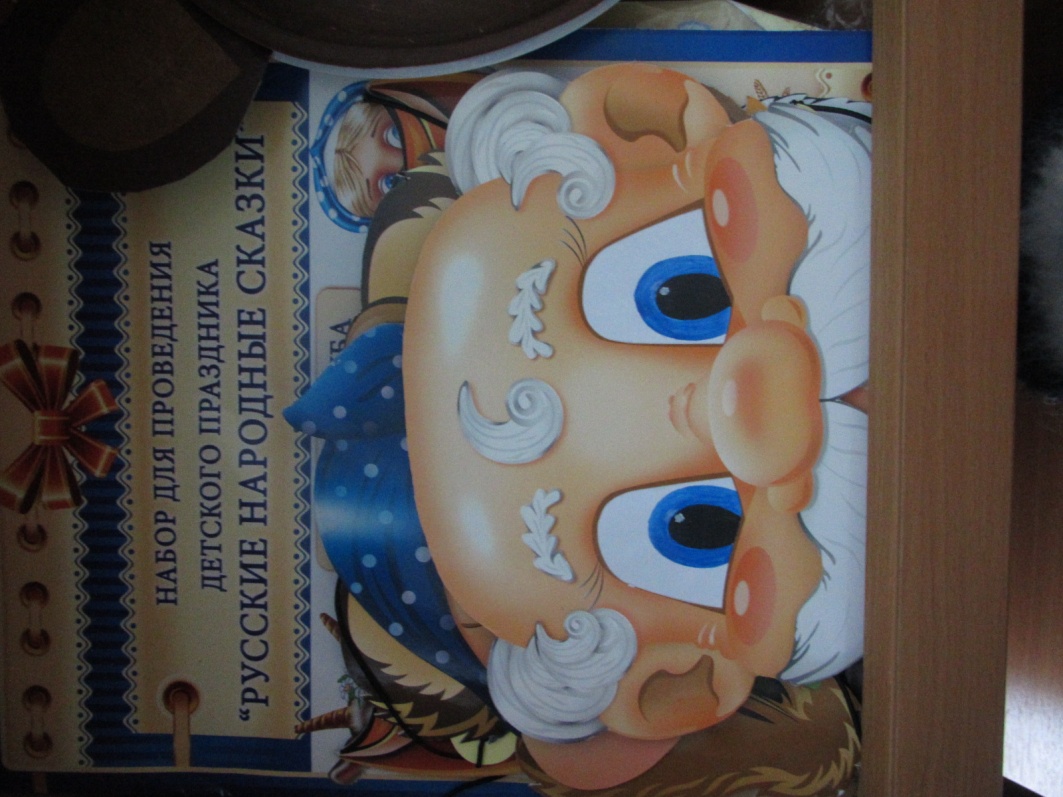 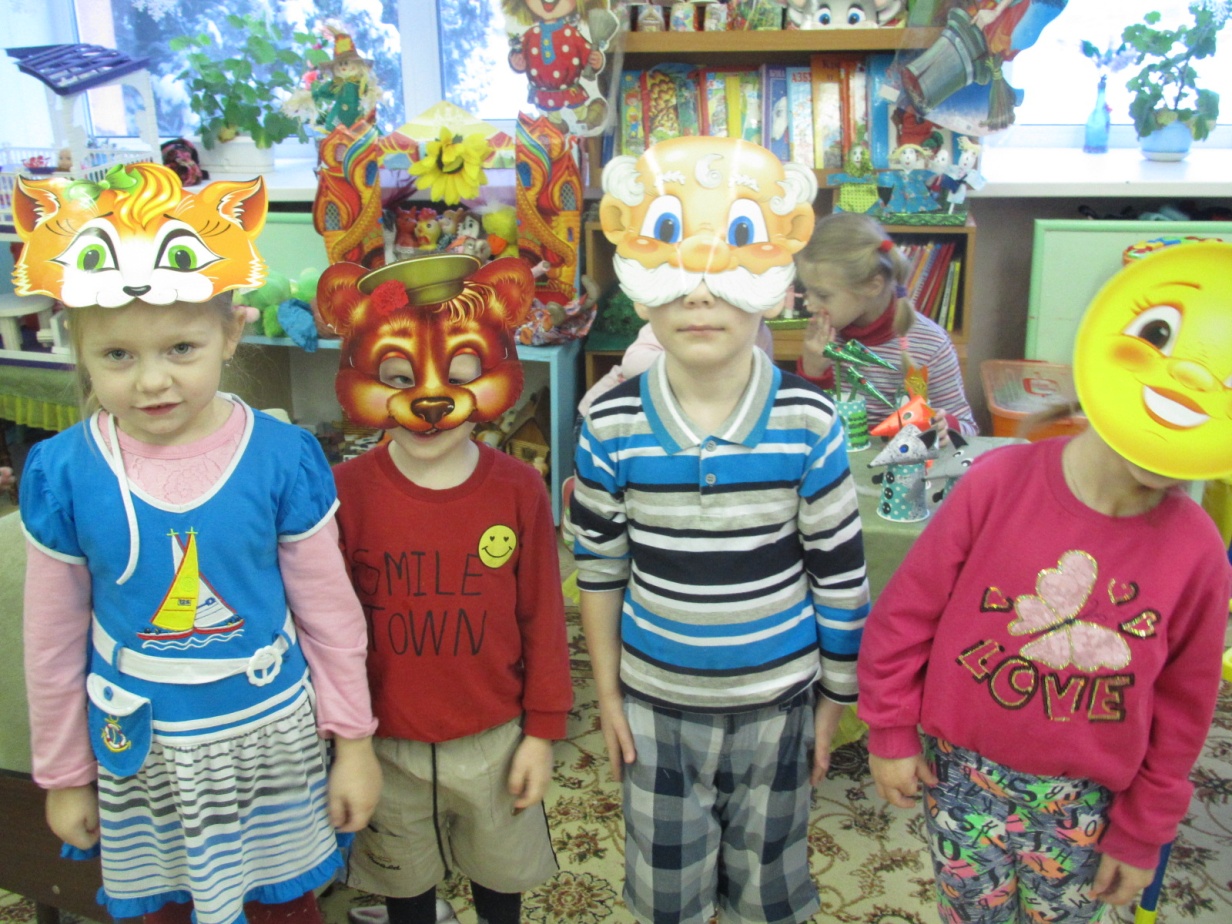 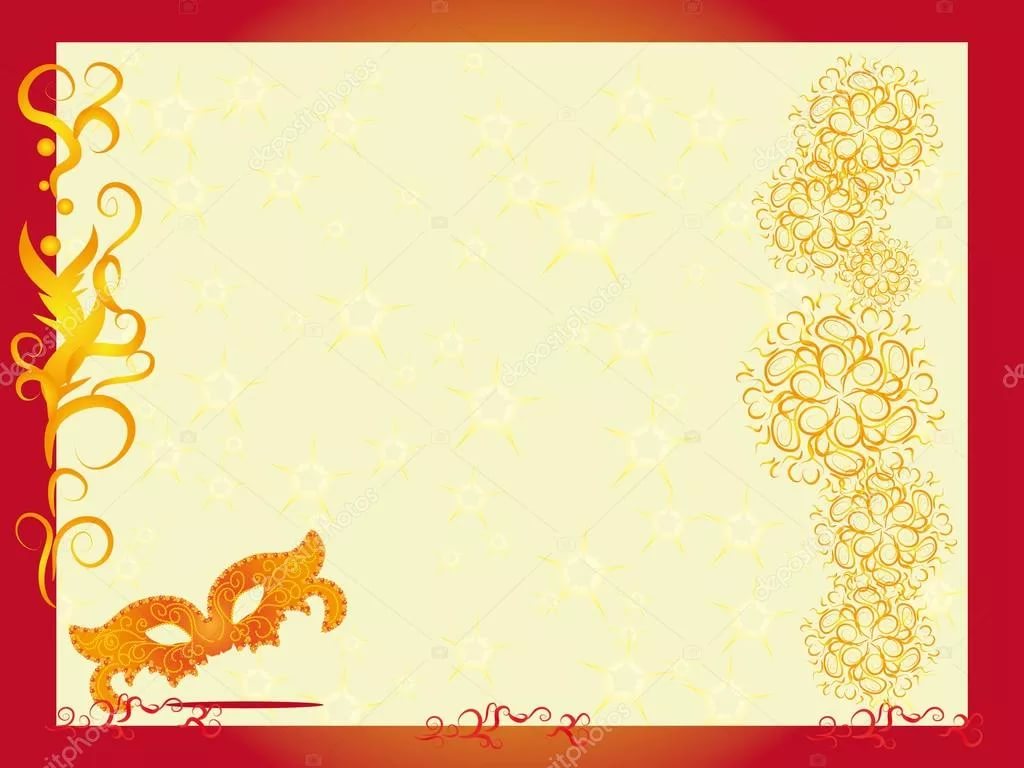 Театр на фланелеграфе или ковролинограф
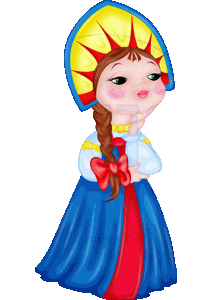 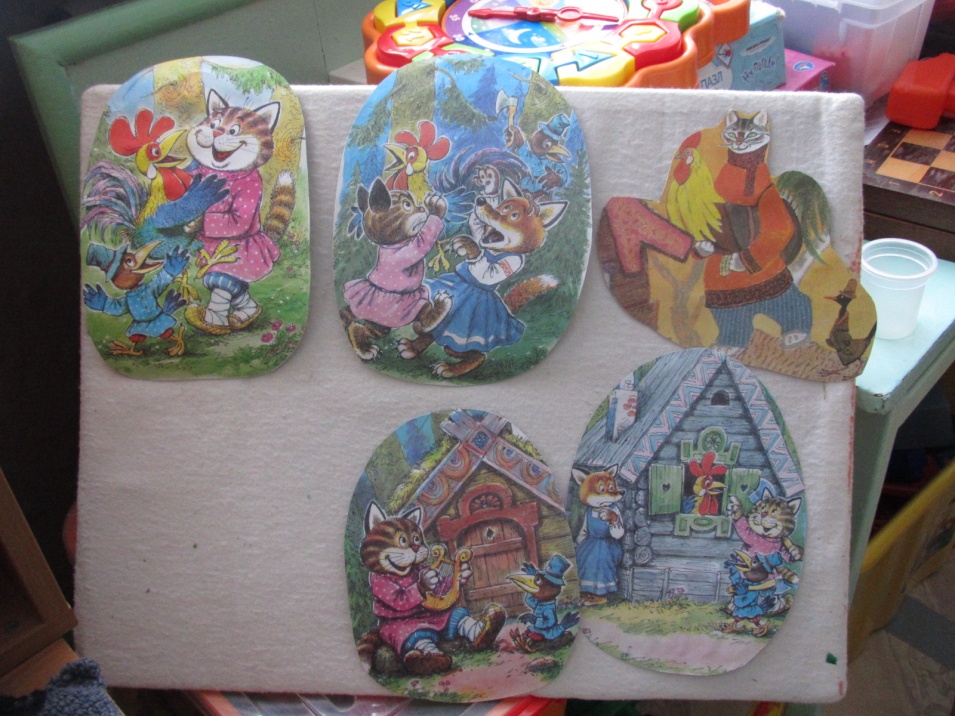 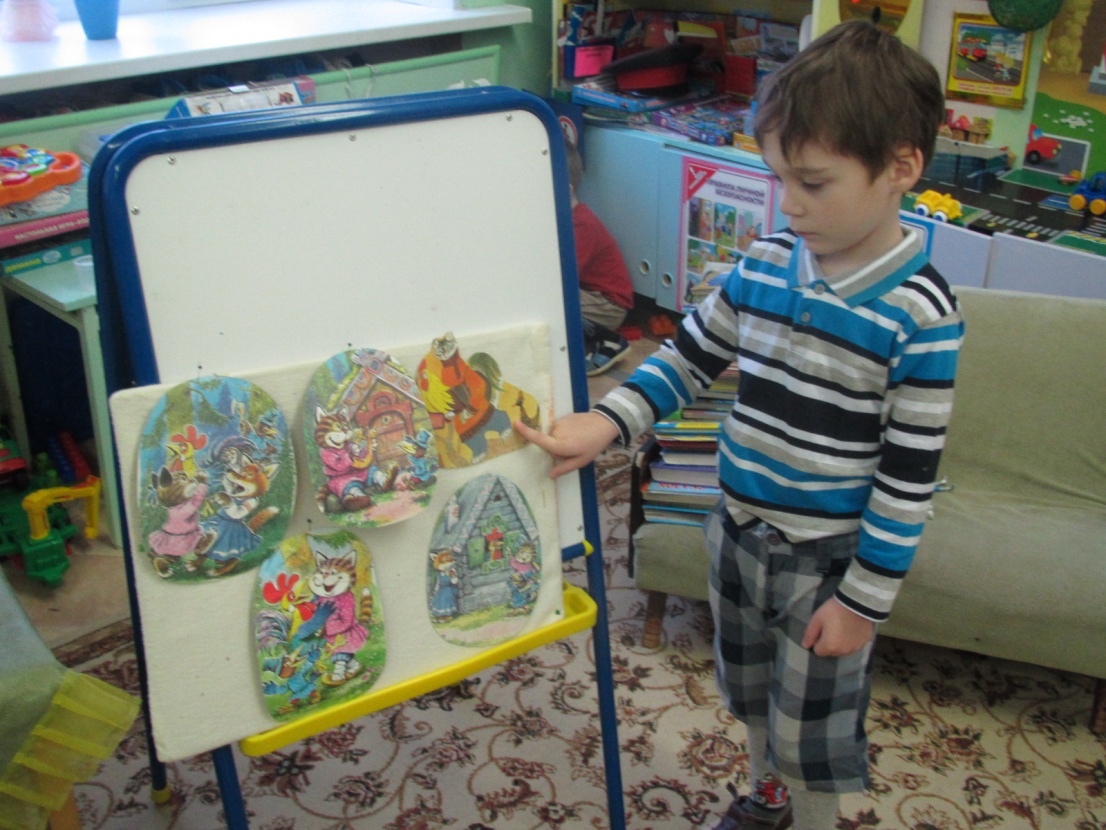 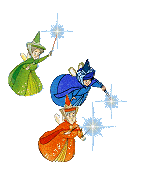 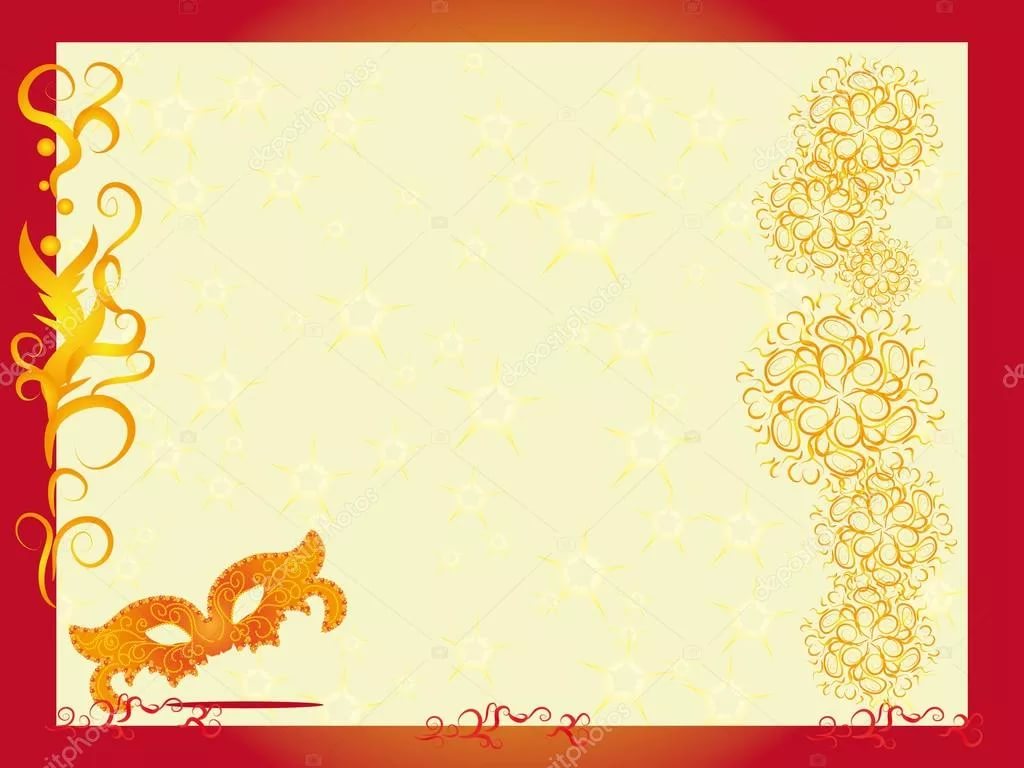 Театр на платках
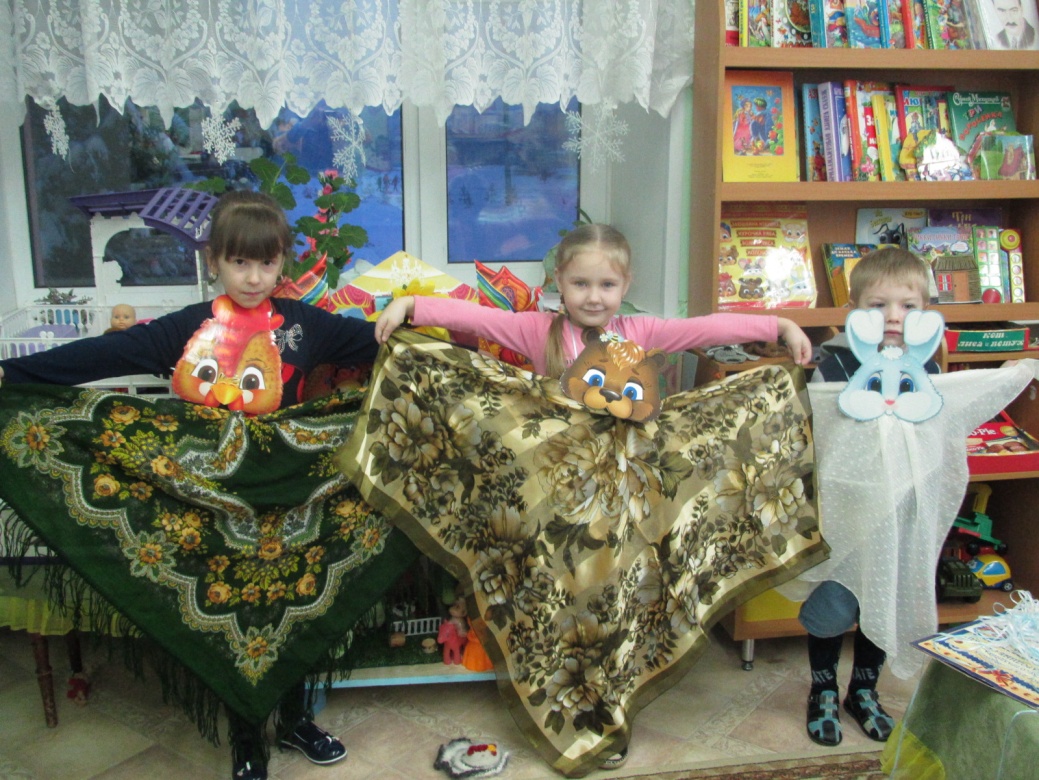 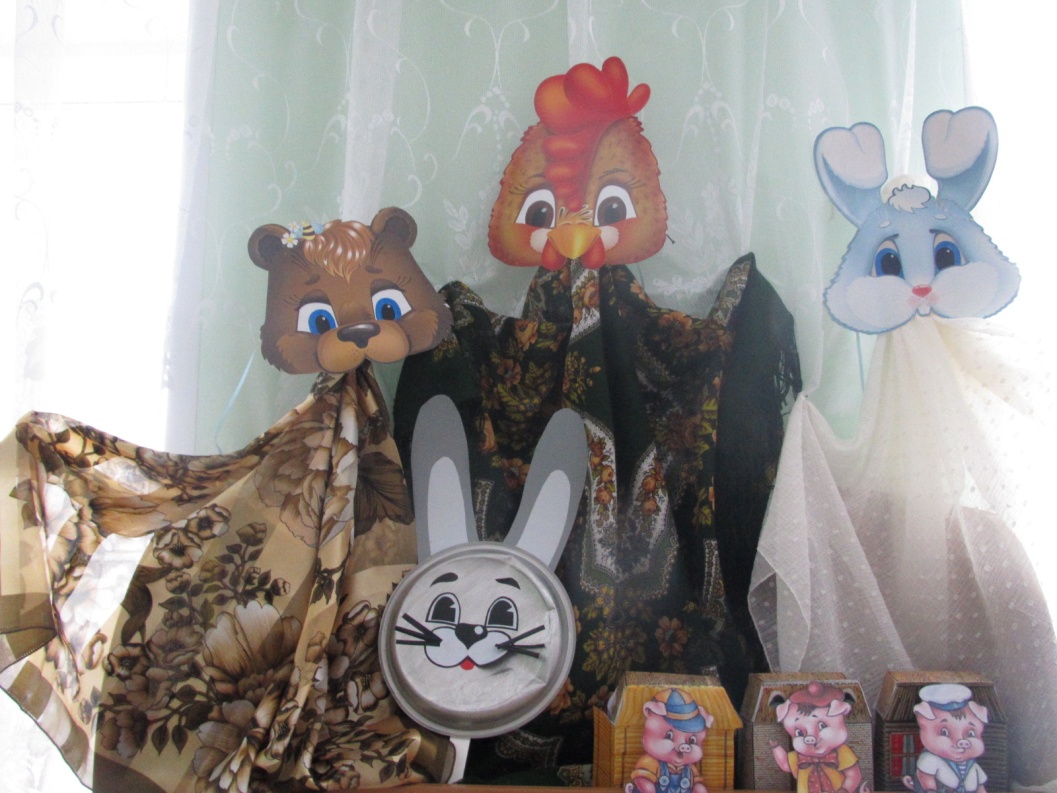 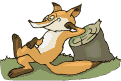 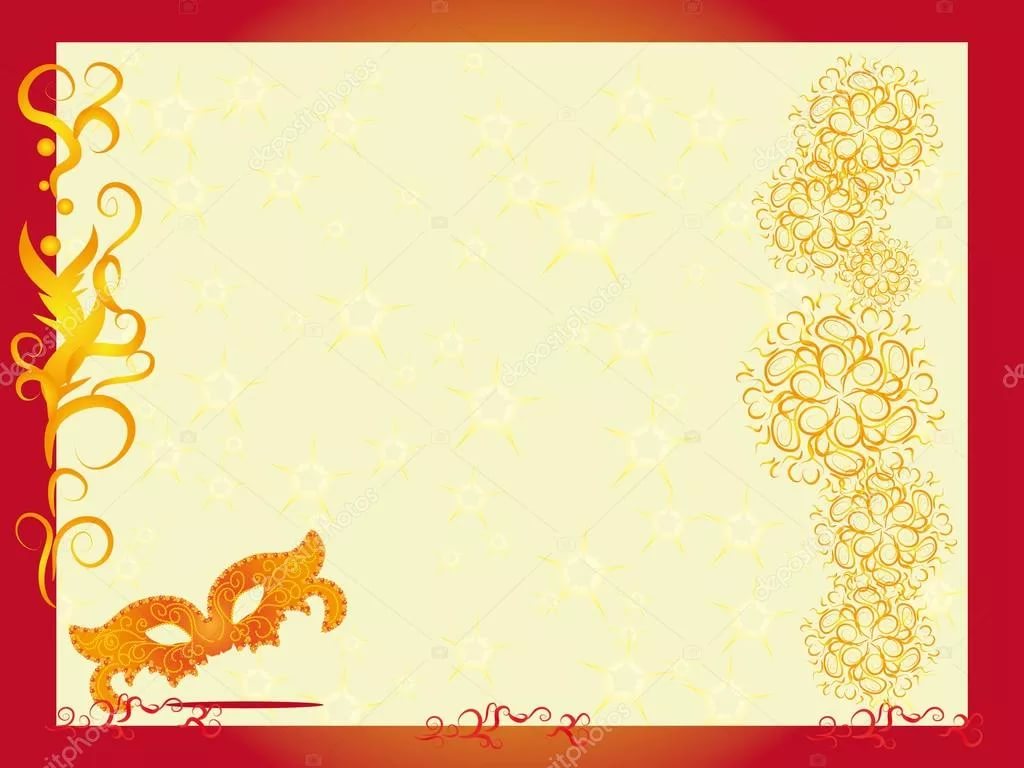 Декорации к спектаклям
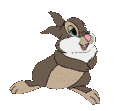 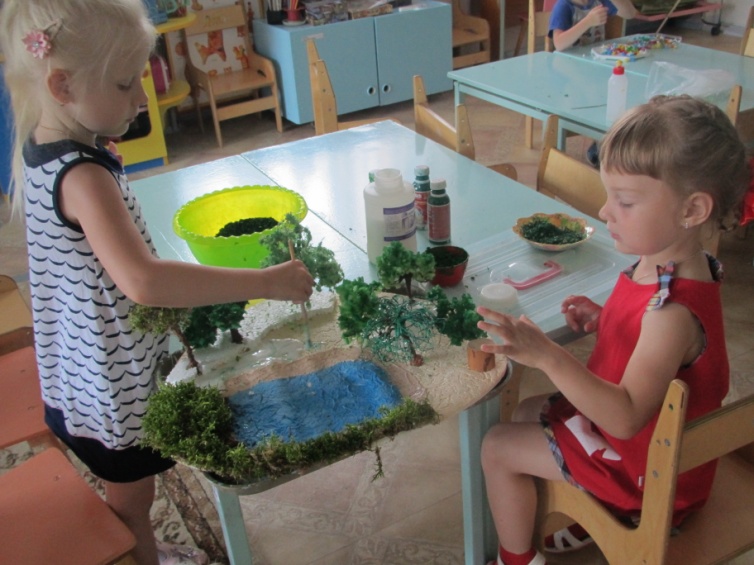 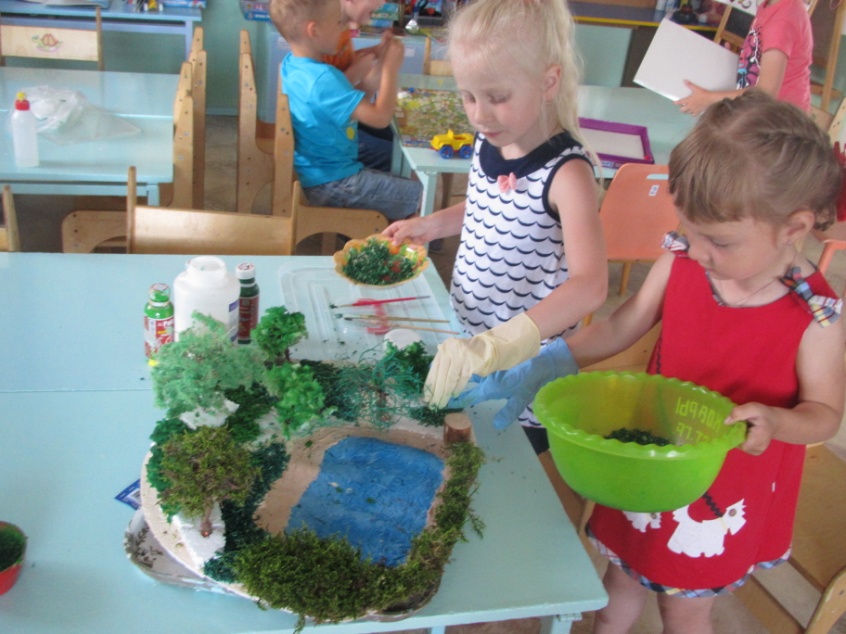 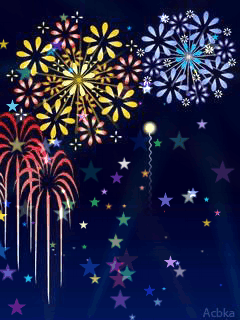 СПАСИБО ЗА ВНИМАНИЕ!